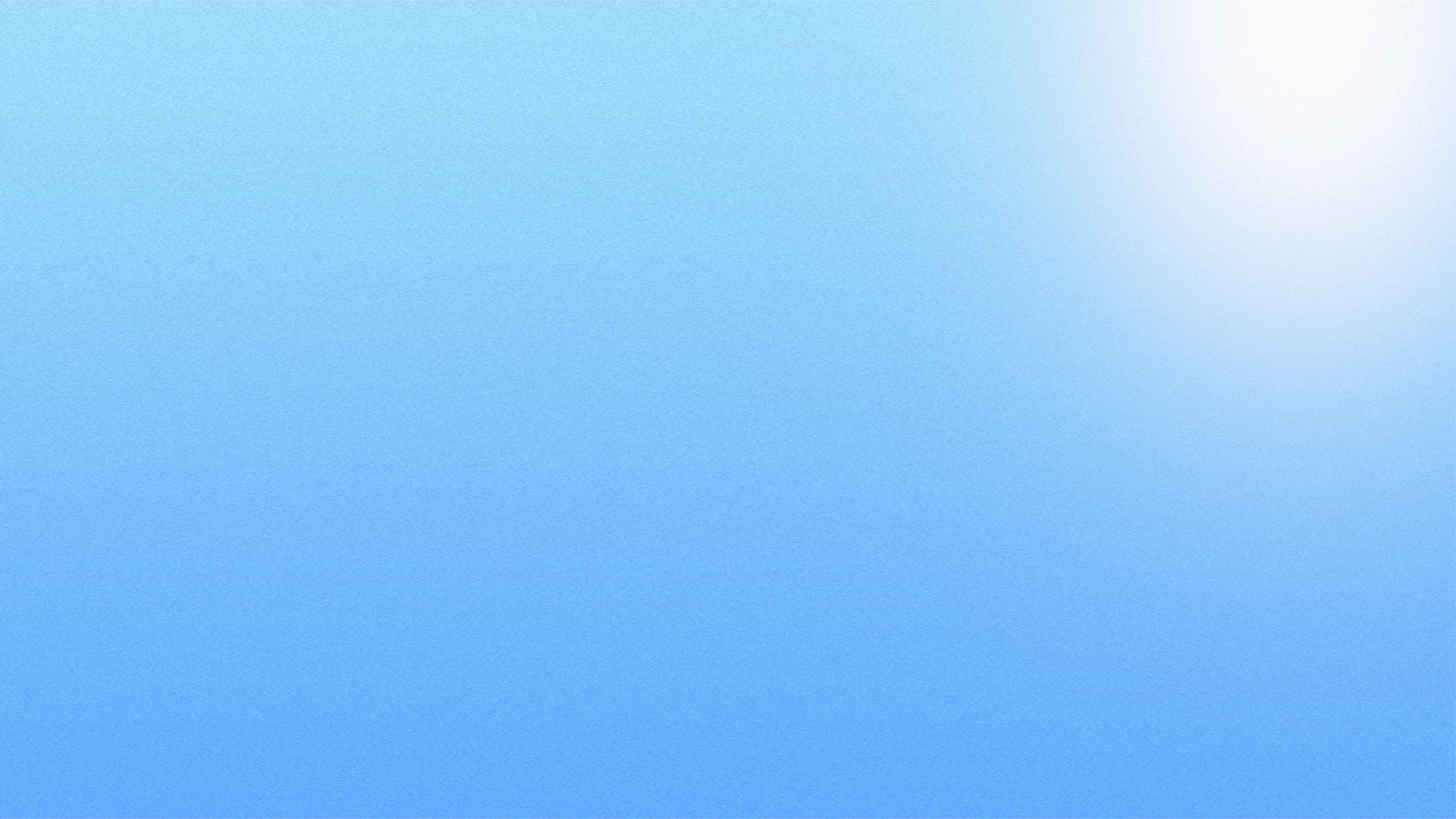 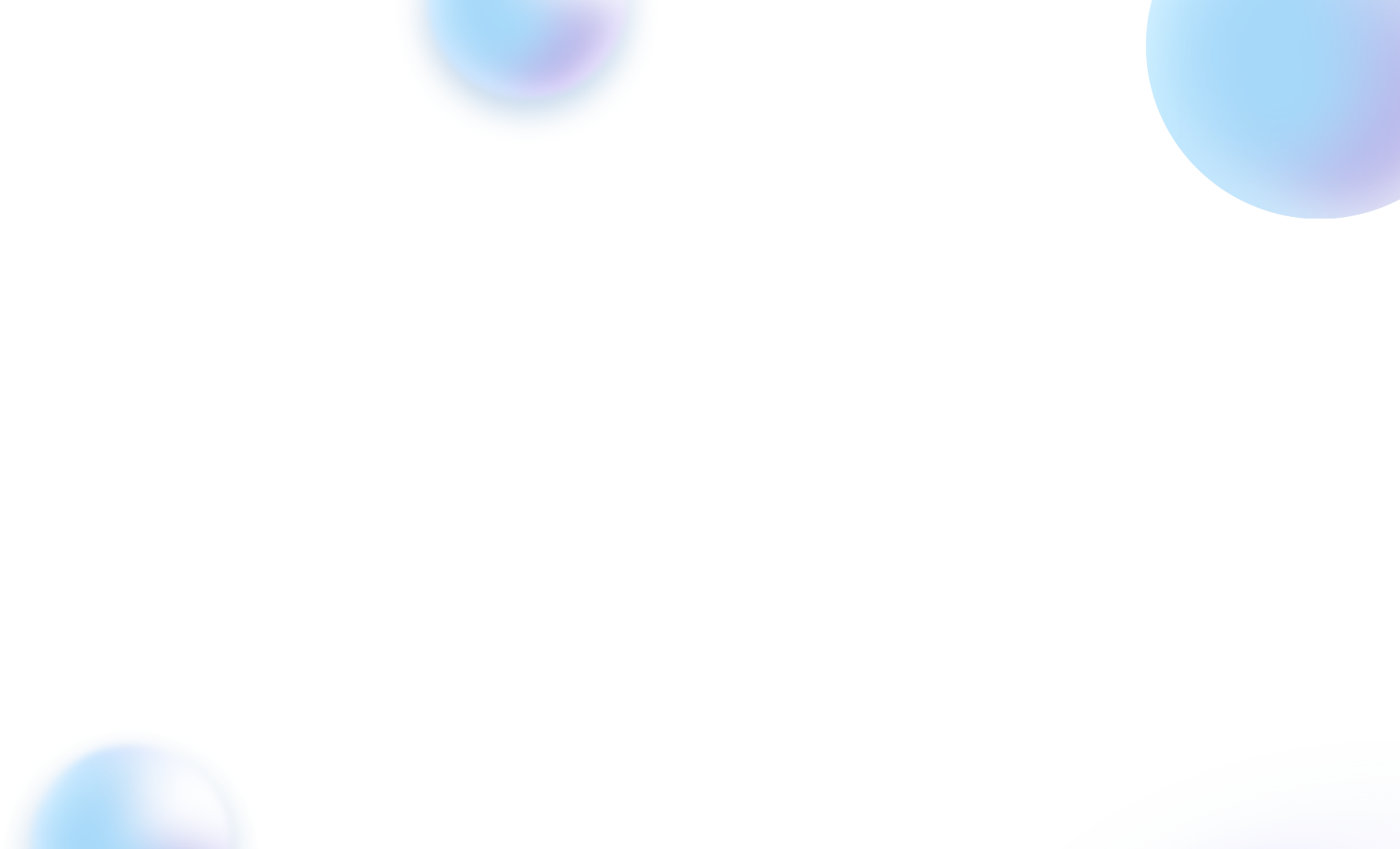 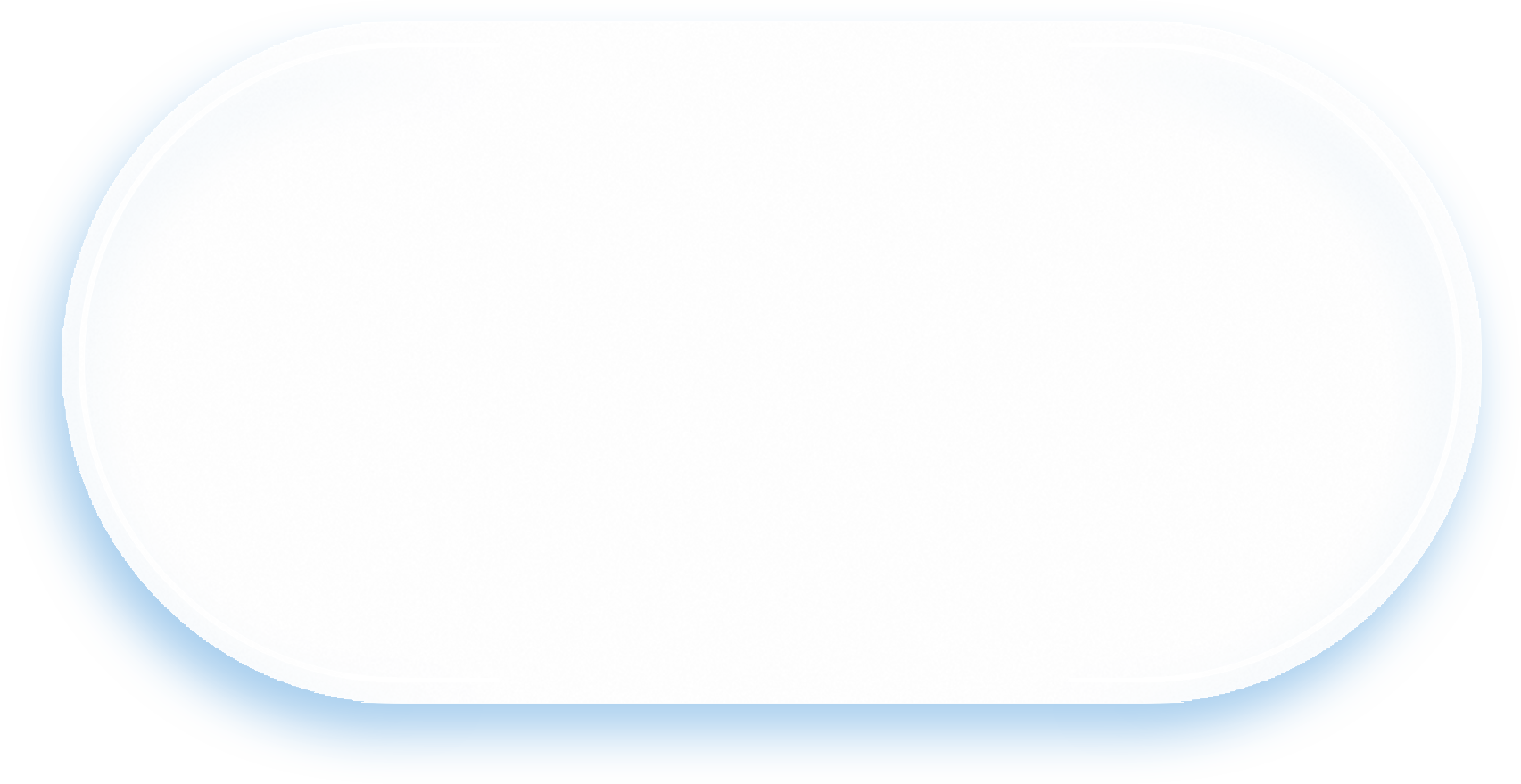 LOGO
BUSINESS REPORT
FREE PPT TEMPLATES
Insert the Subtitle of Your Presentation
Time ：202X
Report ：ppt7
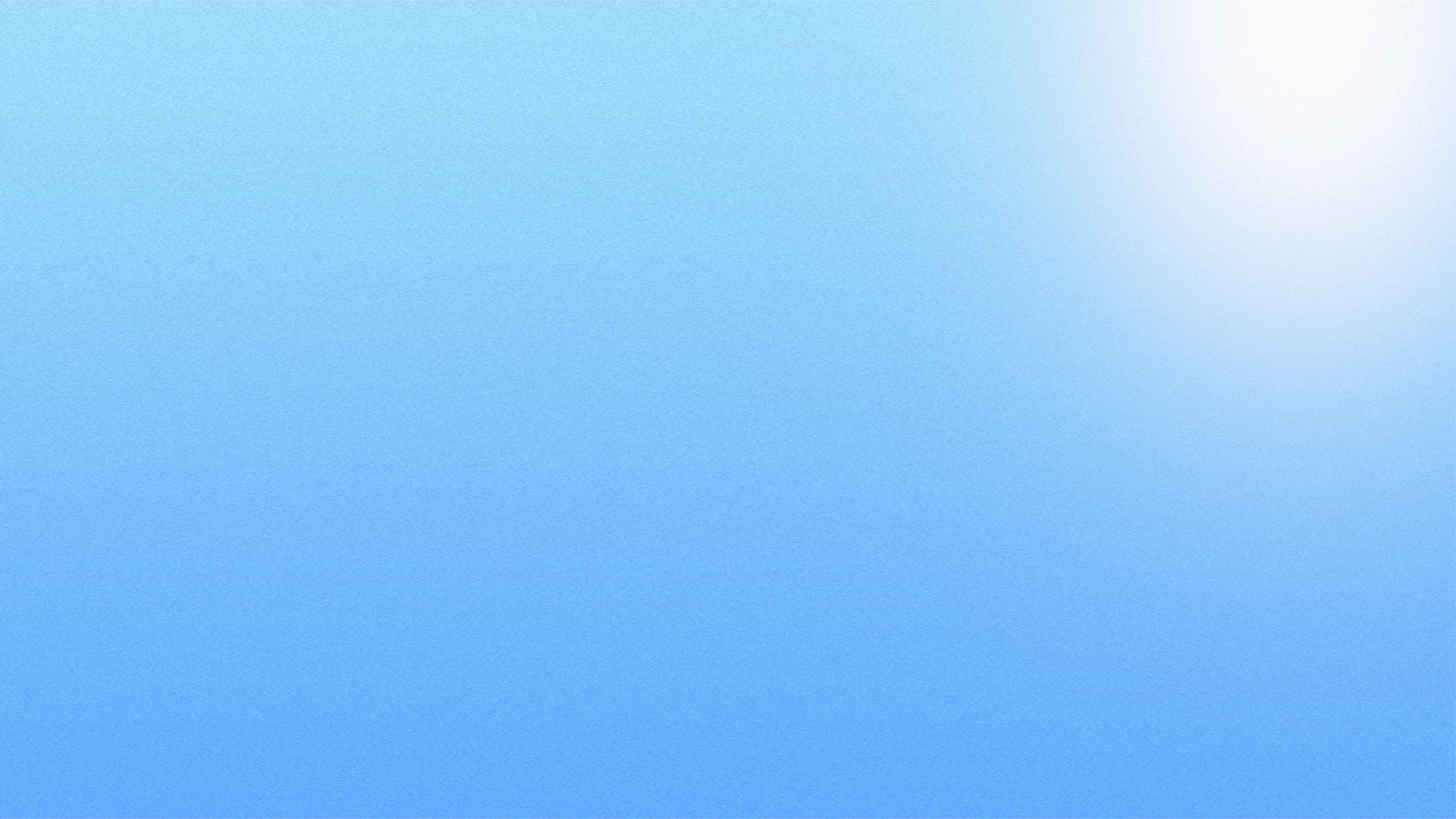 PPT模板 http://www.1ppt.com/moban/
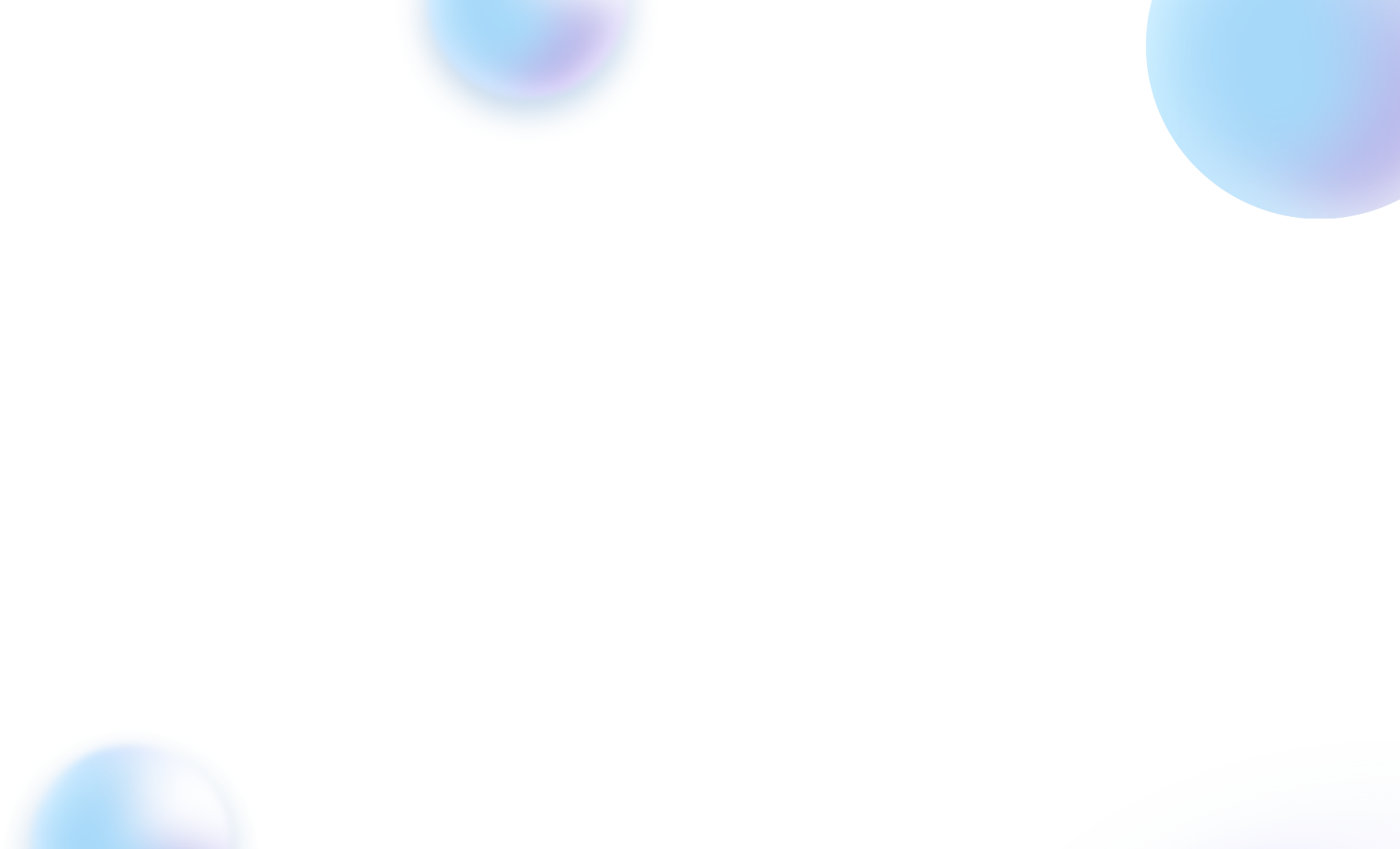 CONTENTS
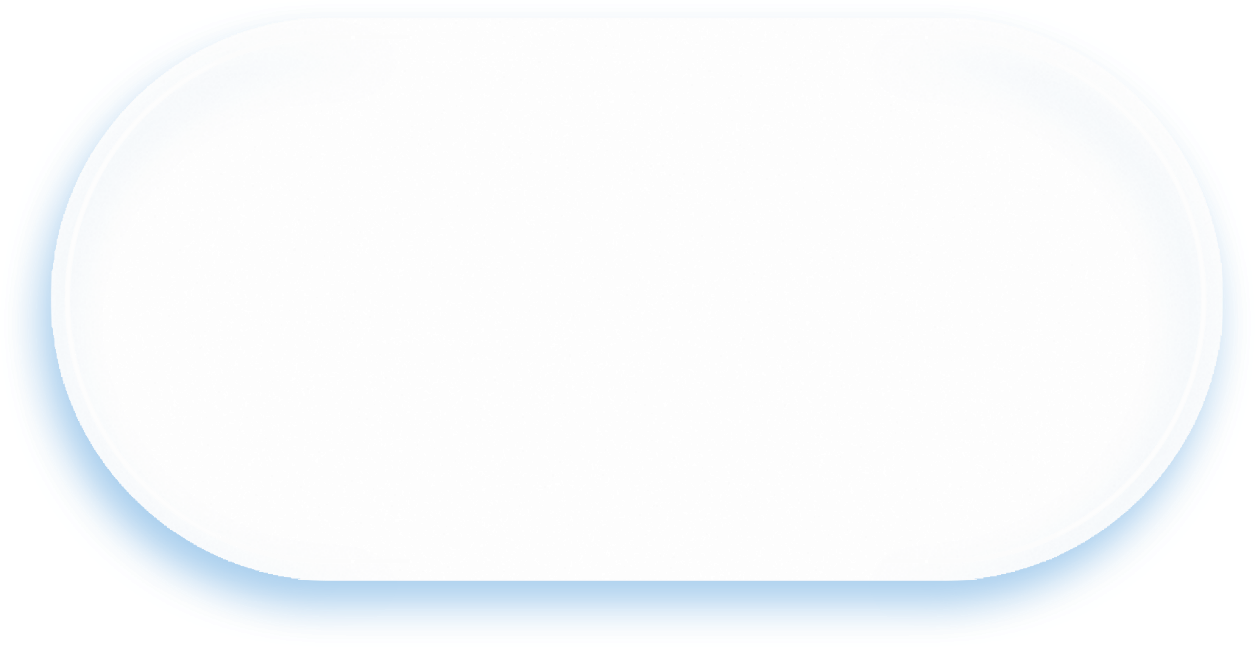 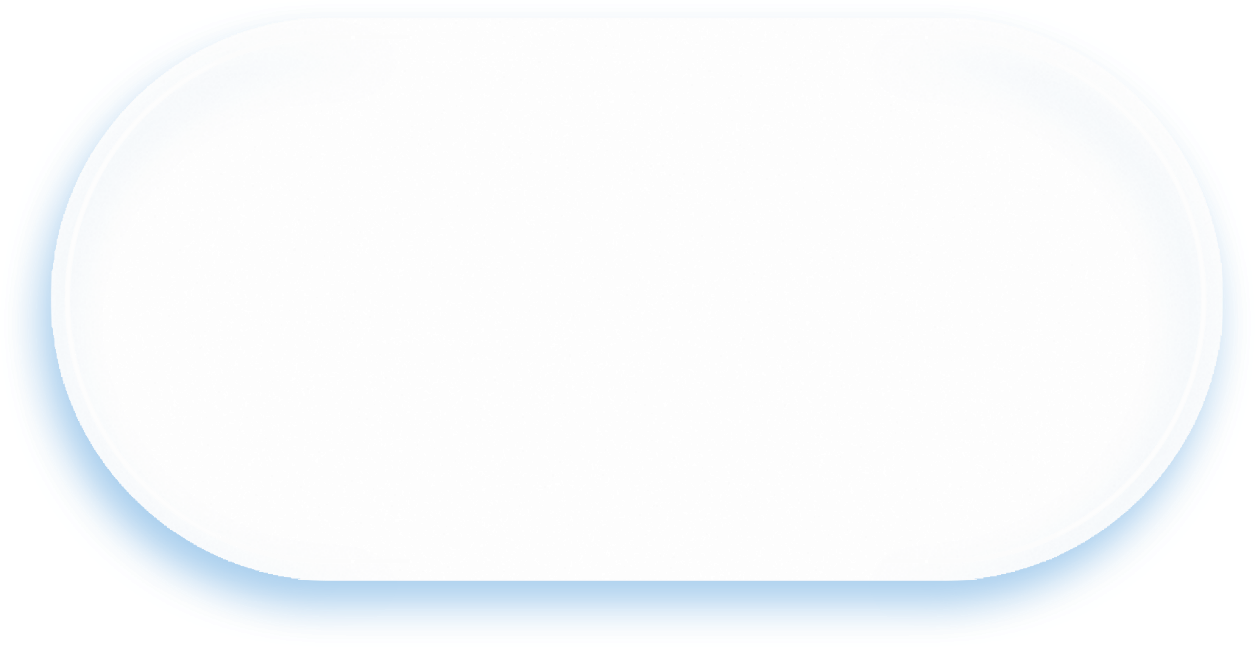 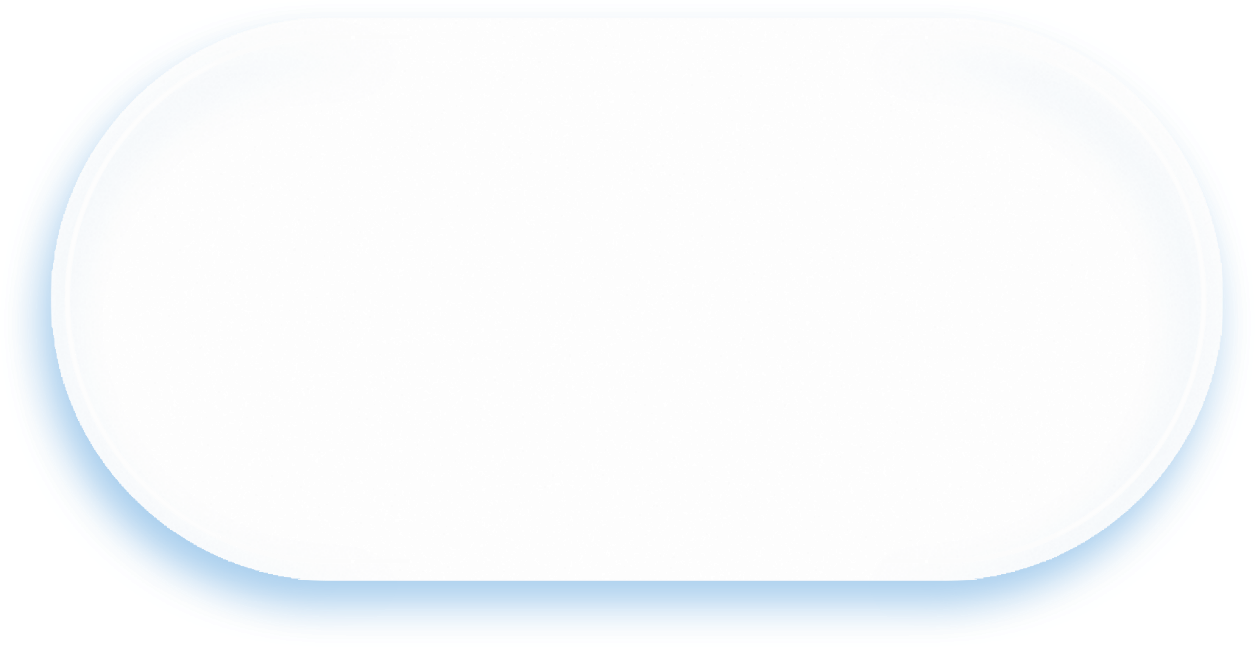 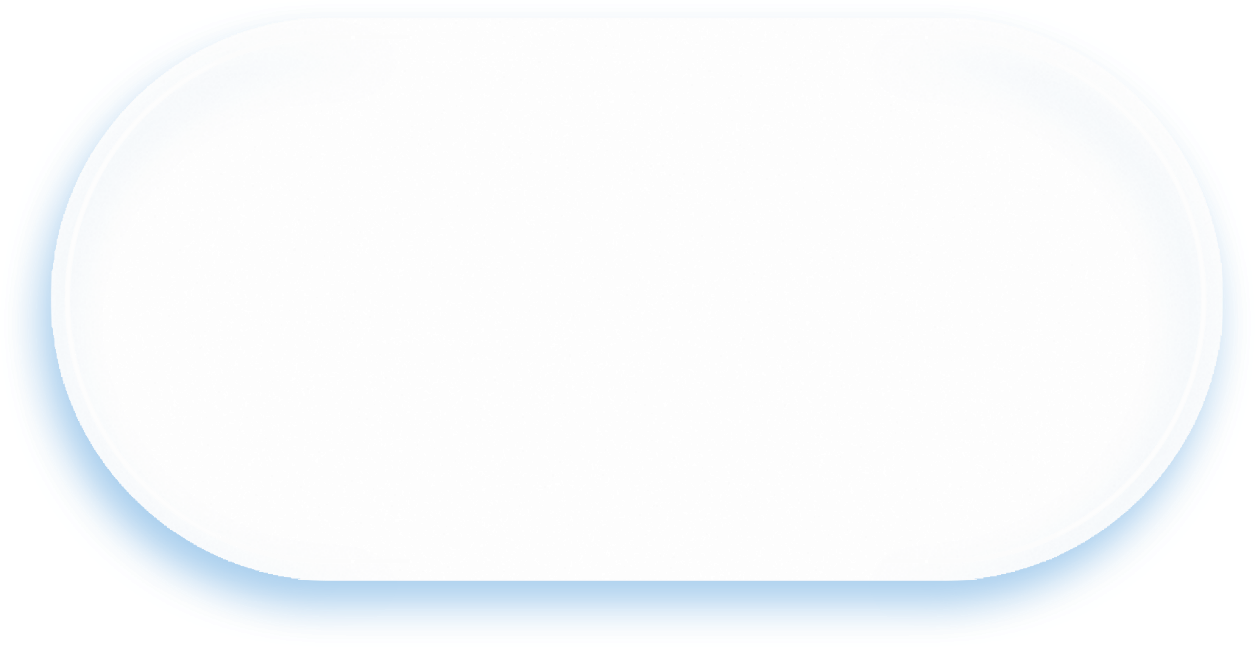 PART -01-
PART -02-
PART -03-
PART -04-
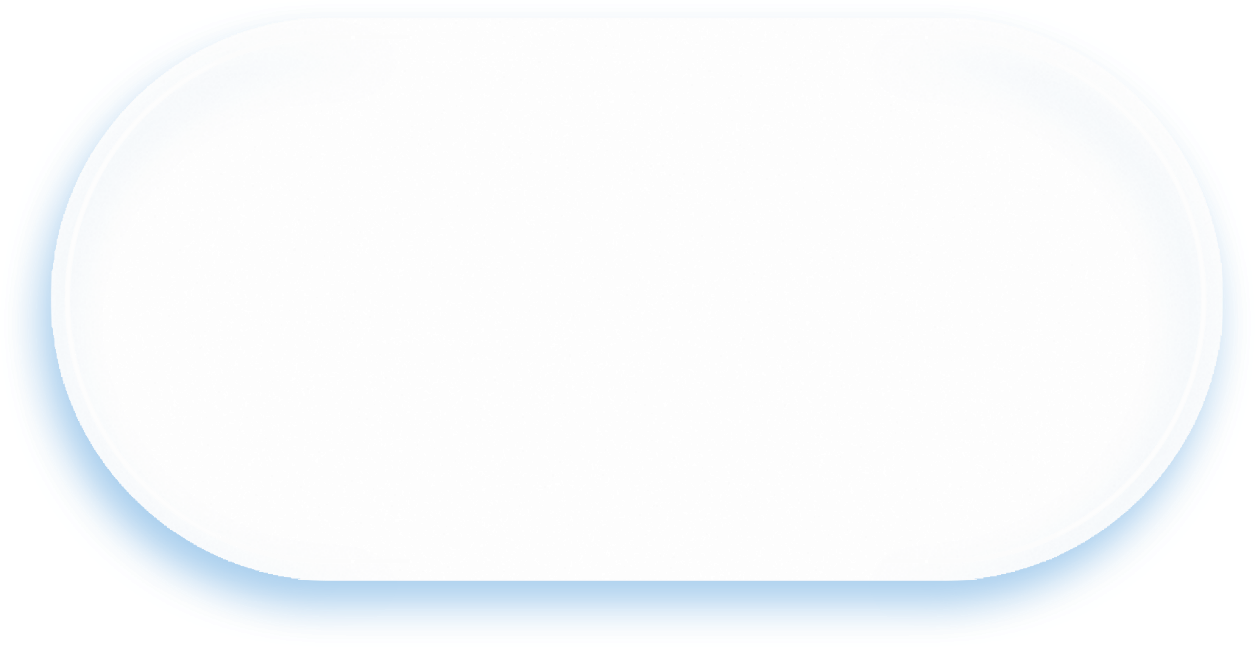 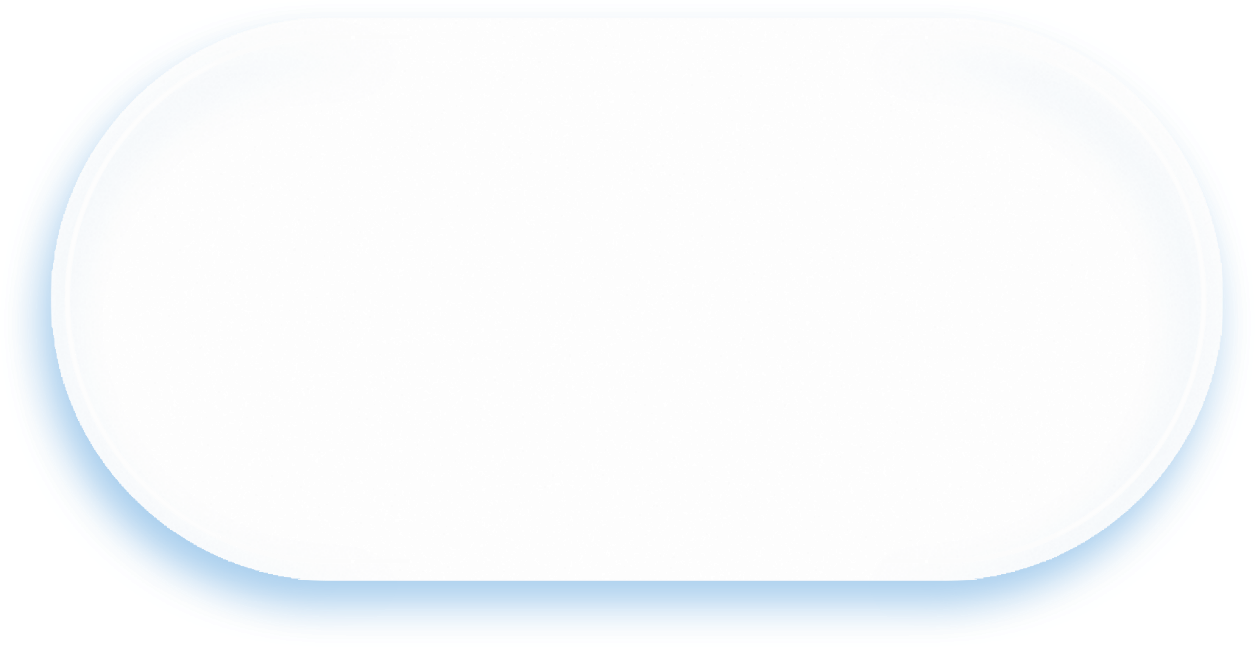 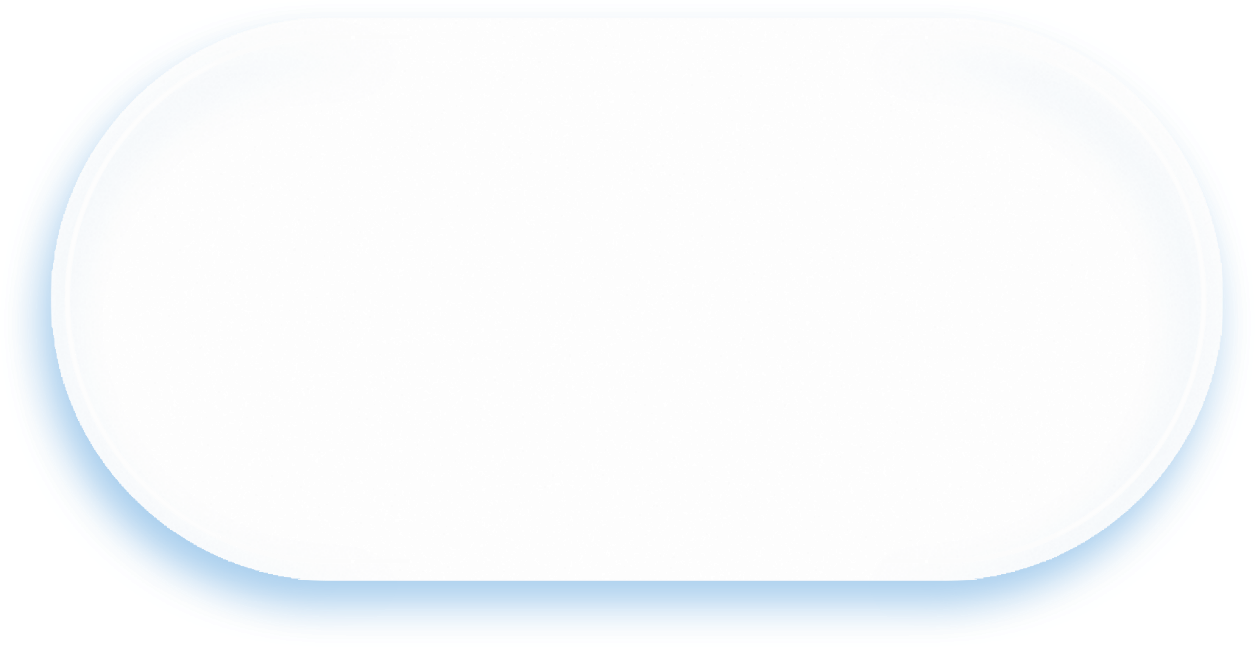 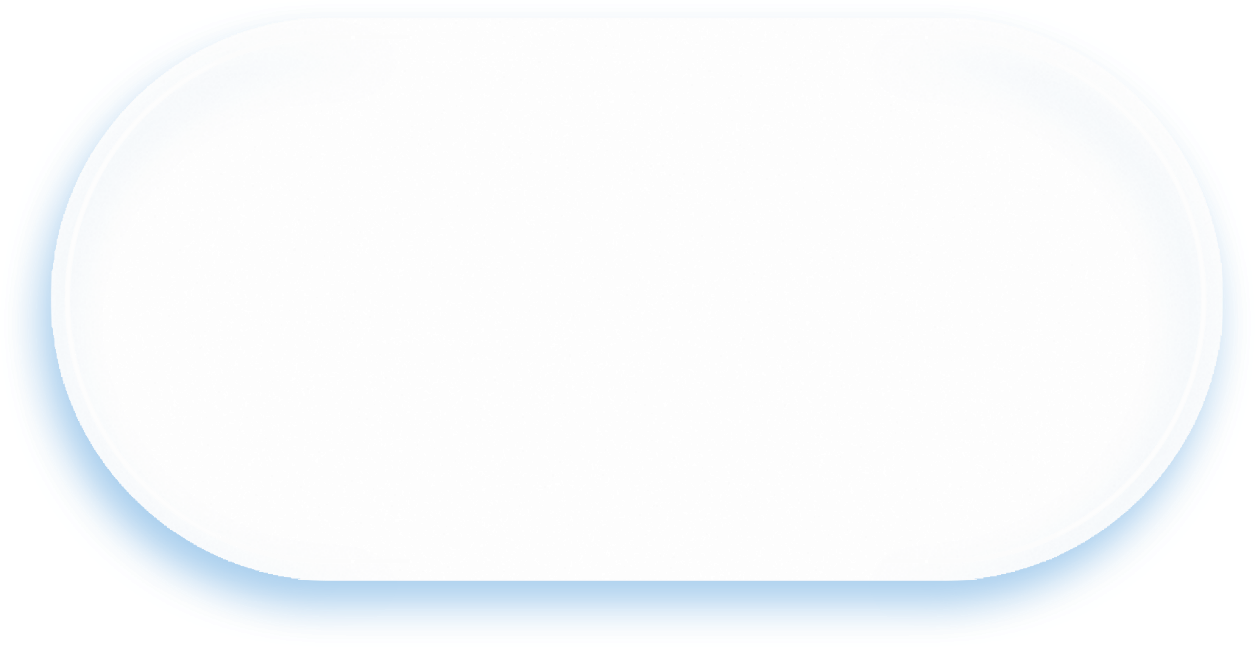 Add title text
Add title text
Add title text
Add title text
Lorem Ipsum is simply dummy text of the printing
Lorem Ipsum is simply dummy text of the printing
Lorem Ipsum is simply dummy text of the printing
Lorem Ipsum is simply dummy text of the printing
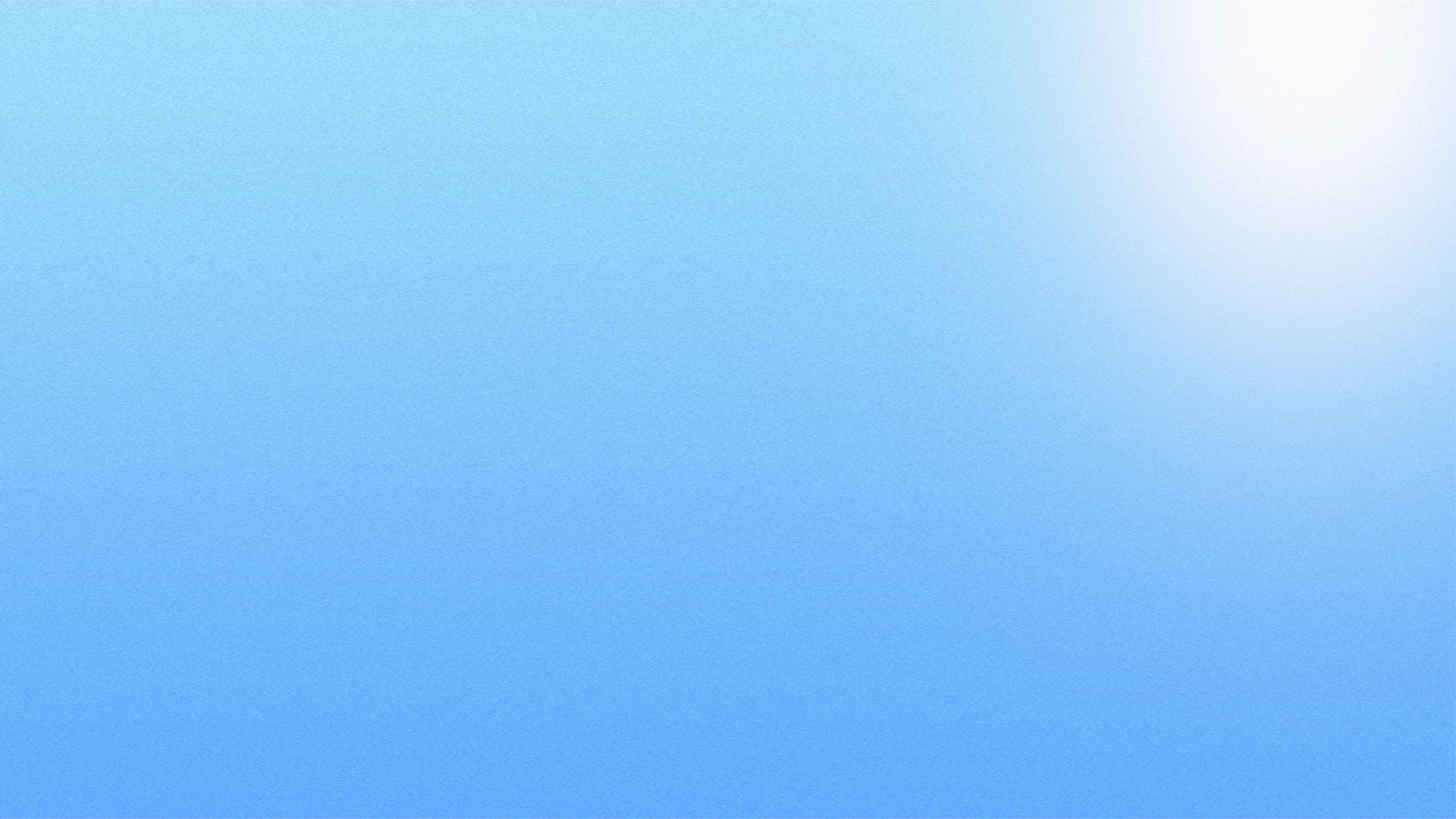 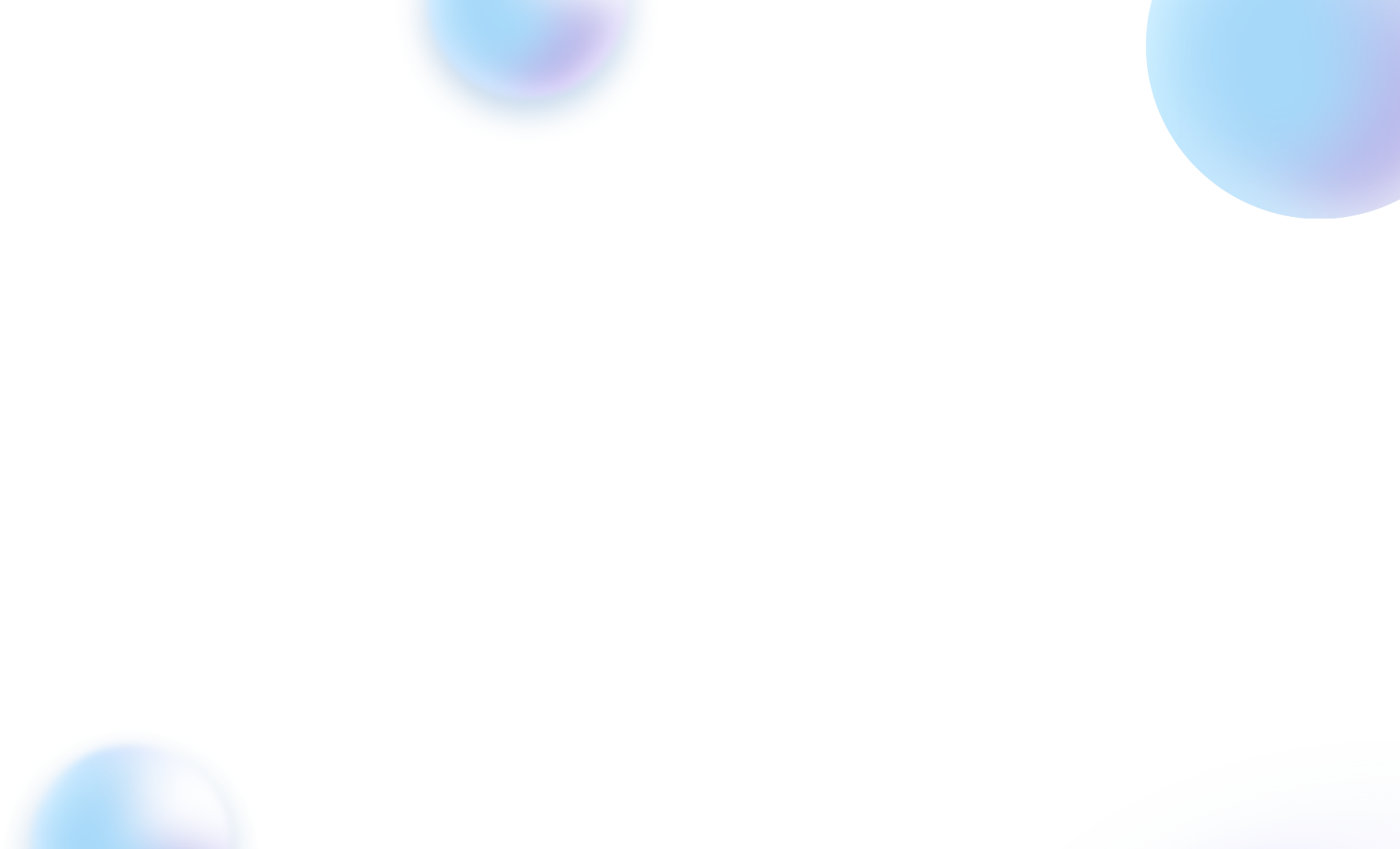 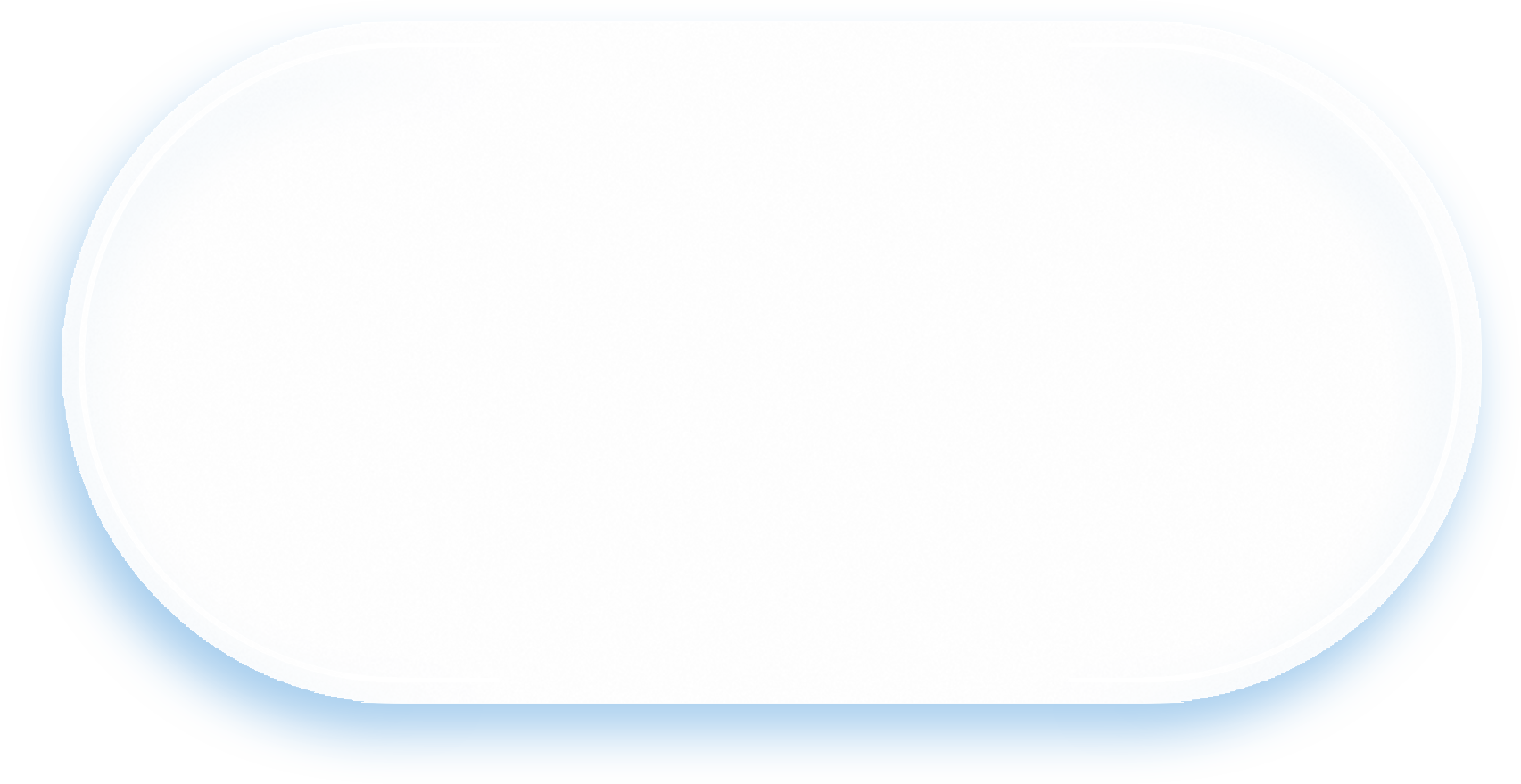 PART ONE
Add title text
Lorem Ipsum is simply dummy text of the printing and typesetting industry. Lorem Ipsum has been the industry's standard dummy
[Speaker Notes: Template from: https://www.freeppt7.com/]
Add title text
Add subtitle text
Add subtitle text
Add subtitle text
Add subtitle text
Click here to add content, content to match the title.
Click here to add content, content to match the title.
Click here to add content, content to match the title.
Click here to add content, content to match the title.
Add title text
20%
65%
Add subtitle text
Add subtitle text
Add subtitle text
Add subtitle text
10%
Click here to add content, content to match the title.
Click here to add content, content to match the title.
Click here to add content, content to match the title.
Click here to add content, content to match the title.
45%
Add title text
We provide professional-quality free PowerPoint templates to help you with your business presentations - freeppt7.com
01
02
03
Add subtitle text
Add subtitle text
Add subtitle text
Click here to add content, content to match the title.
Click here to add content, content to match the title.
Click here to add content, content to match the title.
Add title text
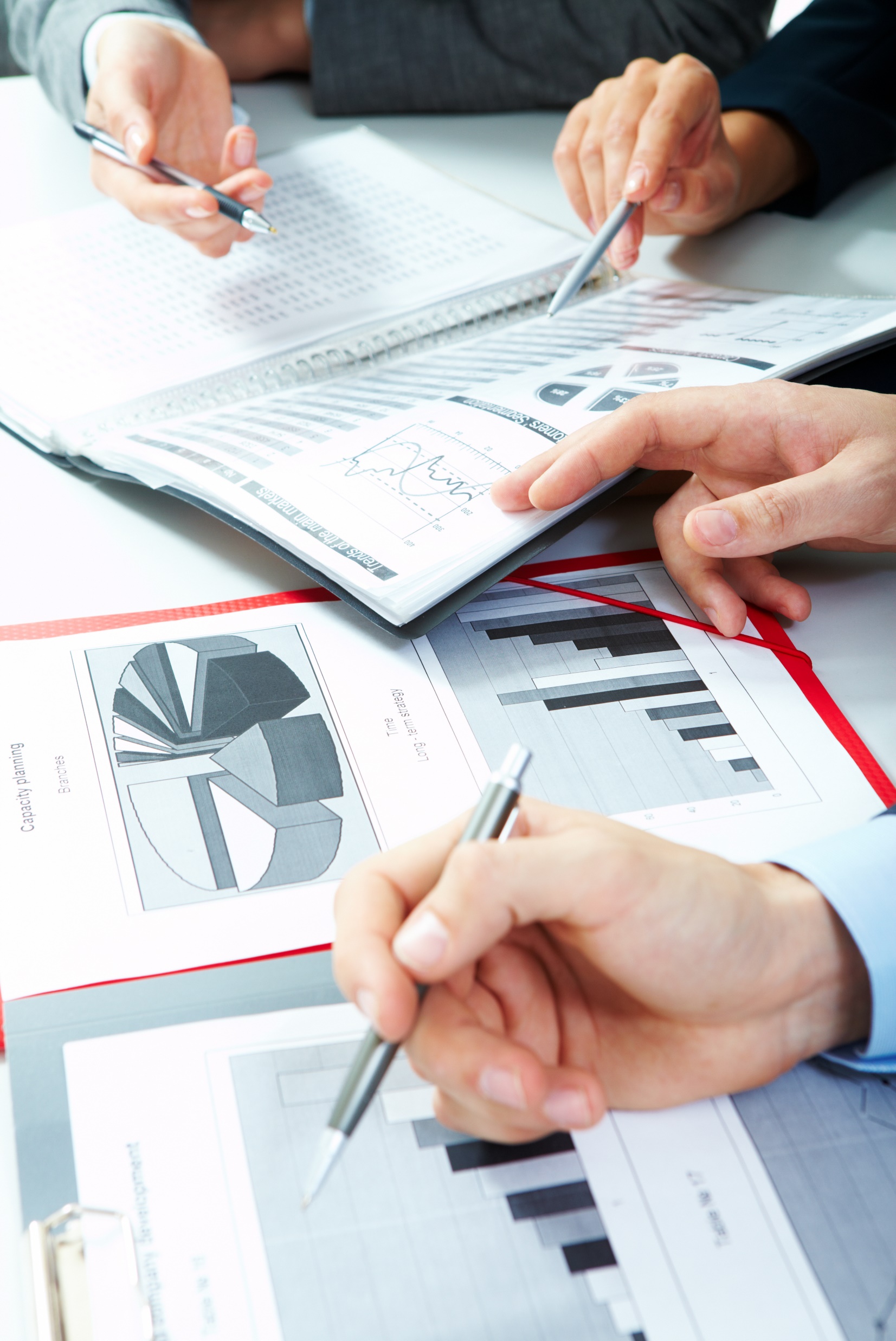 Add title text
Add title text
Add title text
Add title text
A
B
C
D
Click here to add content, content to match the title.
Click here to add content, content to match the title.
Click here to add content, content to match the title.
Click here to add content, content to match the title.
Add title text
Add title text
+
75%
Click here to add content, content to match the title.
63%
57%
55%
43%
Add title text
+
21%
23%
Click here to add content, content to match the title.
18%
-05%
Add title text
-12%
-
-23%
Click here to add content, content to match the title.
-45%
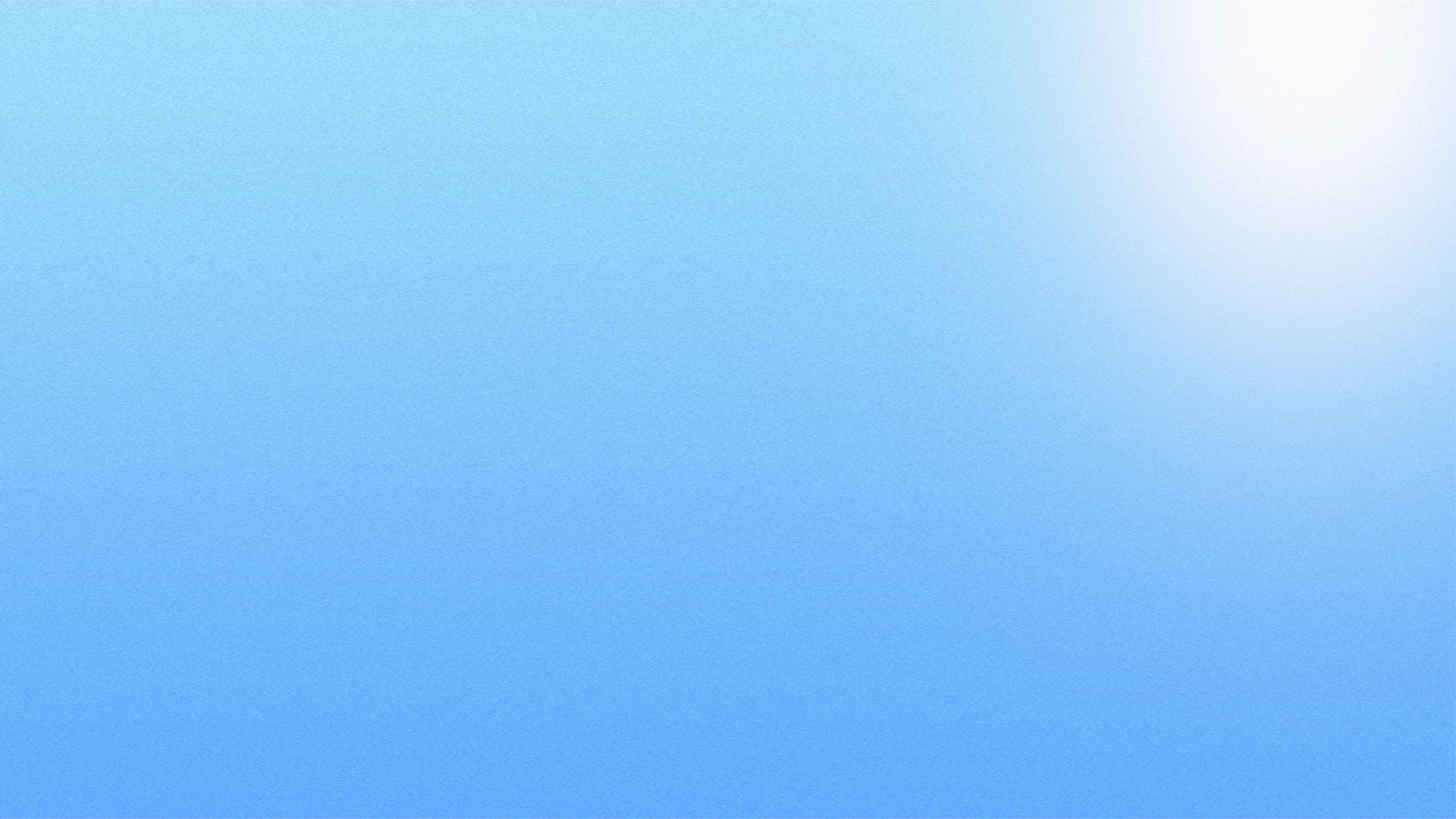 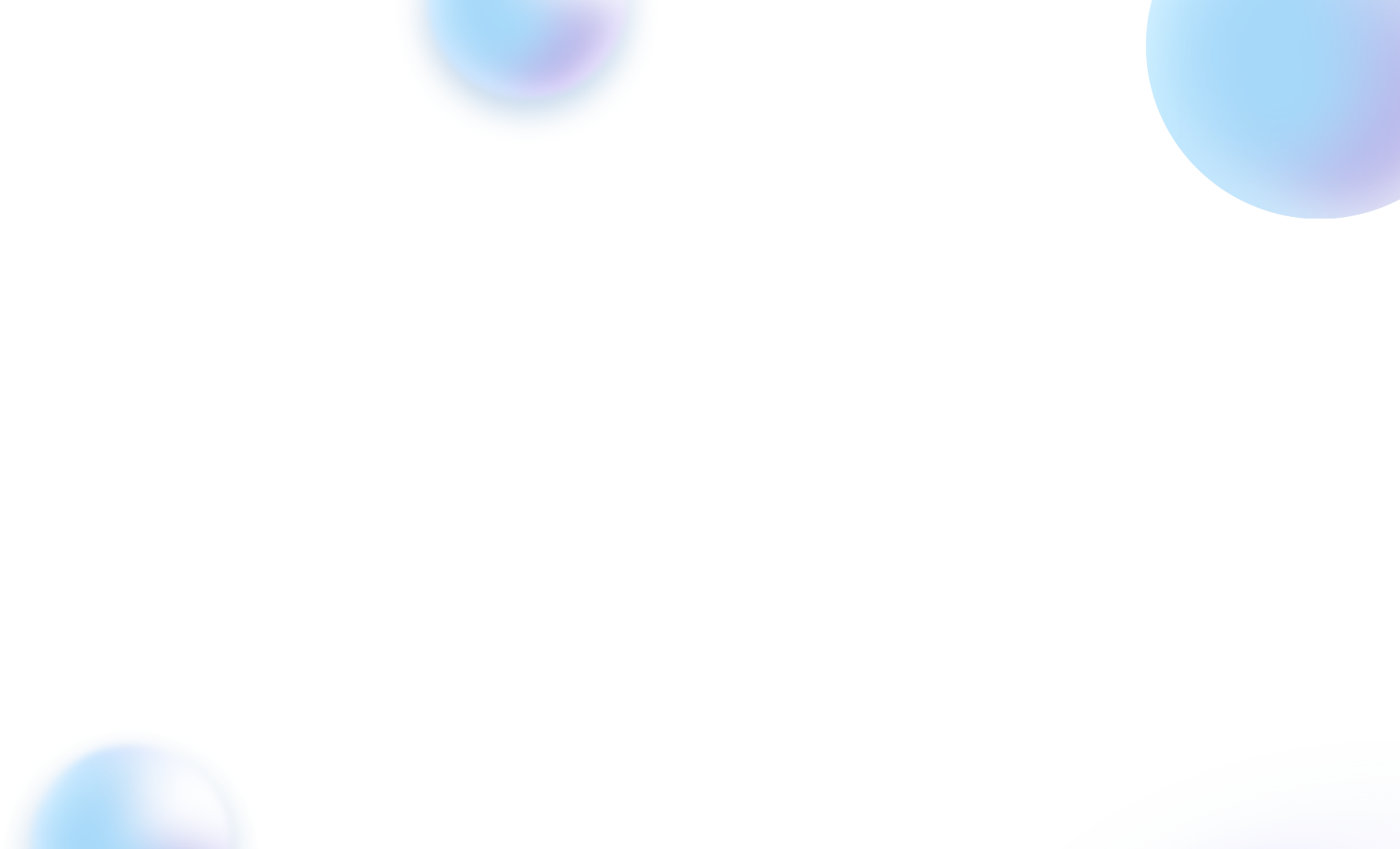 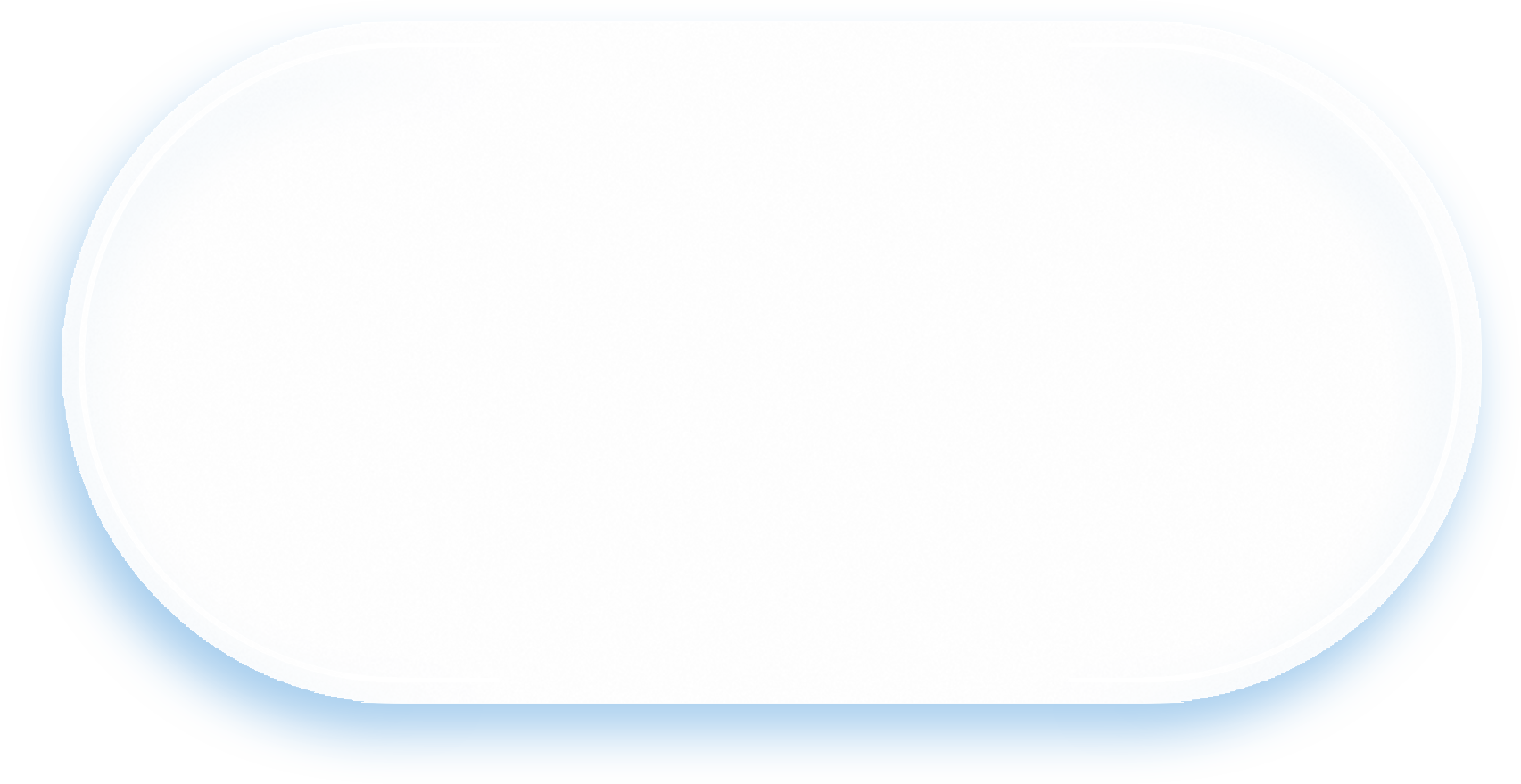 PART TWO
Add title text
Lorem Ipsum is simply dummy text of the printing and typesetting industry. Lorem Ipsum has been the industry's standard dummy
Add title text
Add subtitle text
Click here to add content, content to match the title.
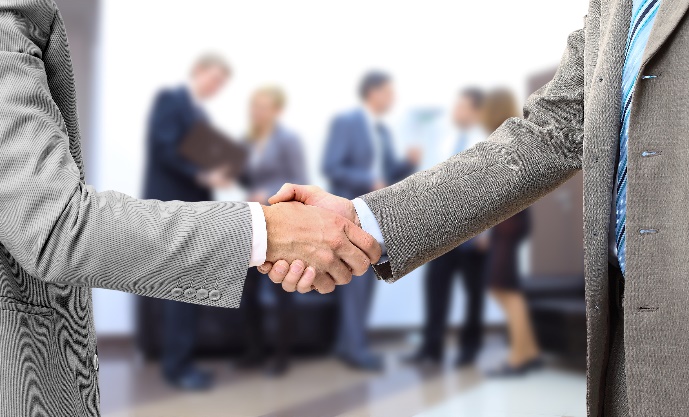 Add subtitle text
Click here to add content, content to match the title.
Add title text
Add title text
Add title text
Add title text
Add title text
Add title text
Add title text
Add title text
Add title text
Click here to add content, content to match the title.
Click here to add content, content to match the title.
Click here to add content, content to match the title.
Click here to add content, content to match the title.
Add title text
Add subtitle text
Click here to add content, content to match the title. Click here to add content, content to match the title.
Add subtitle text
Click here to add content, content to match the title. Click here to add content, content to match the title.
Add subtitle text
Click here to add content, content to match the title. Click here to add content, content to match the title.
Add title text
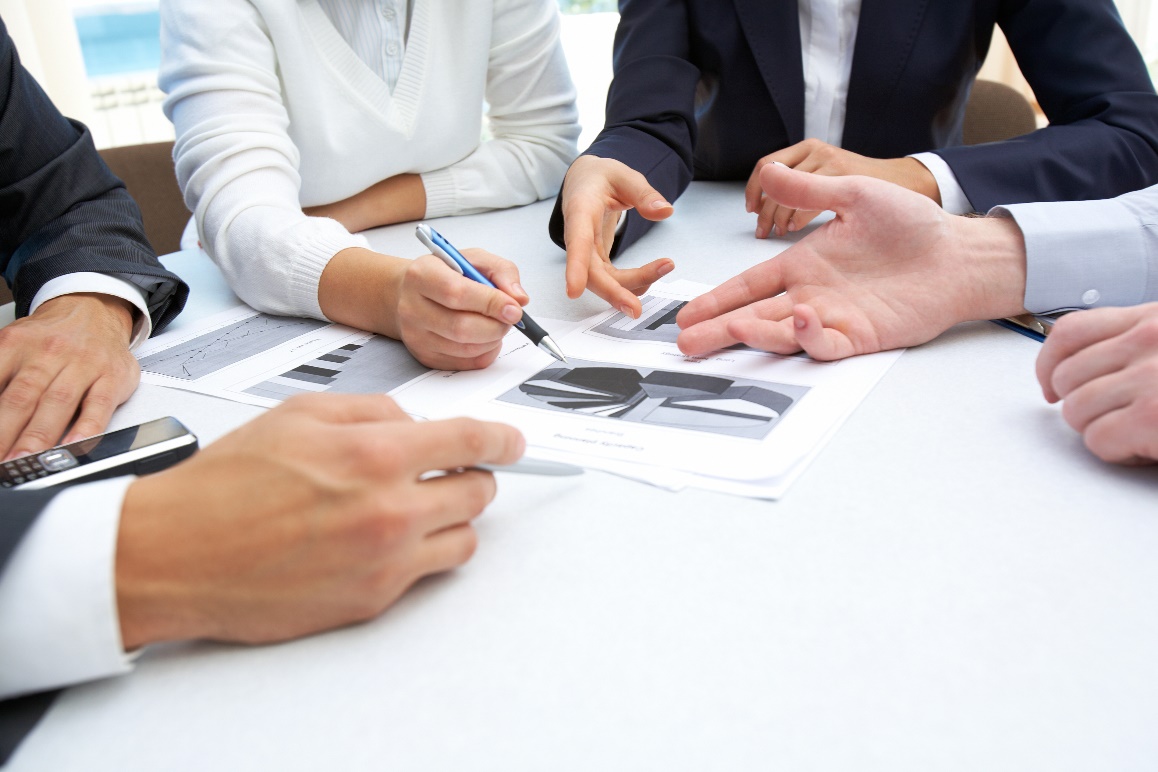 Add subtitle text
Add subtitle text
Add subtitle text
Add subtitle text
Click here to add content, content to match the title.
Click here to add content, content to match the title.
Click here to add content, content to match the title.
Click here to add content, content to match the title.
Add title text
Add subtitle text
Add subtitle text
Add subtitle text
Add subtitle text
Add subtitle text
Add subtitle text
Click here to add content, content to match the title.
Click here to add content, content to match the title.
Click here to add content, content to match the title.
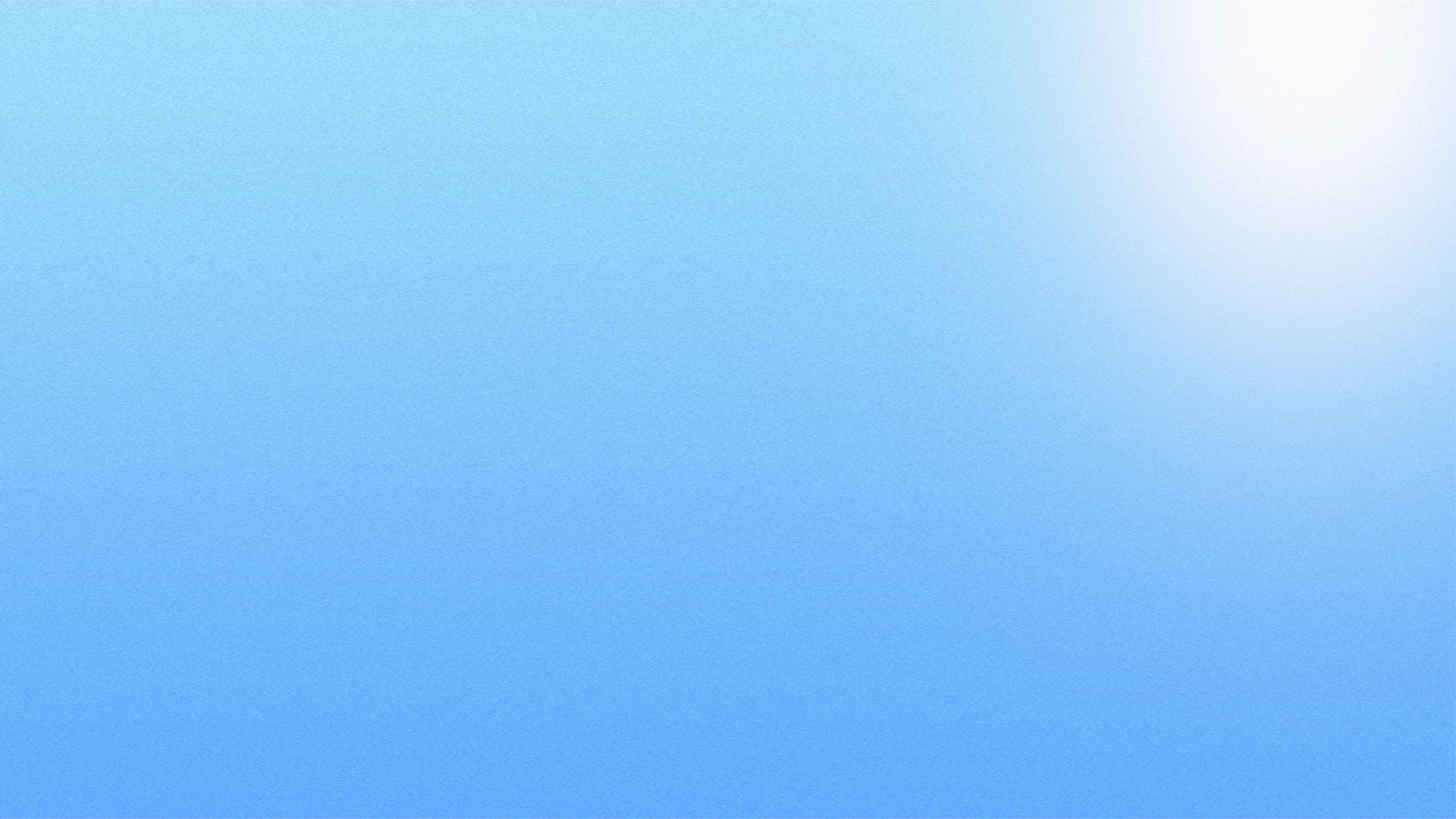 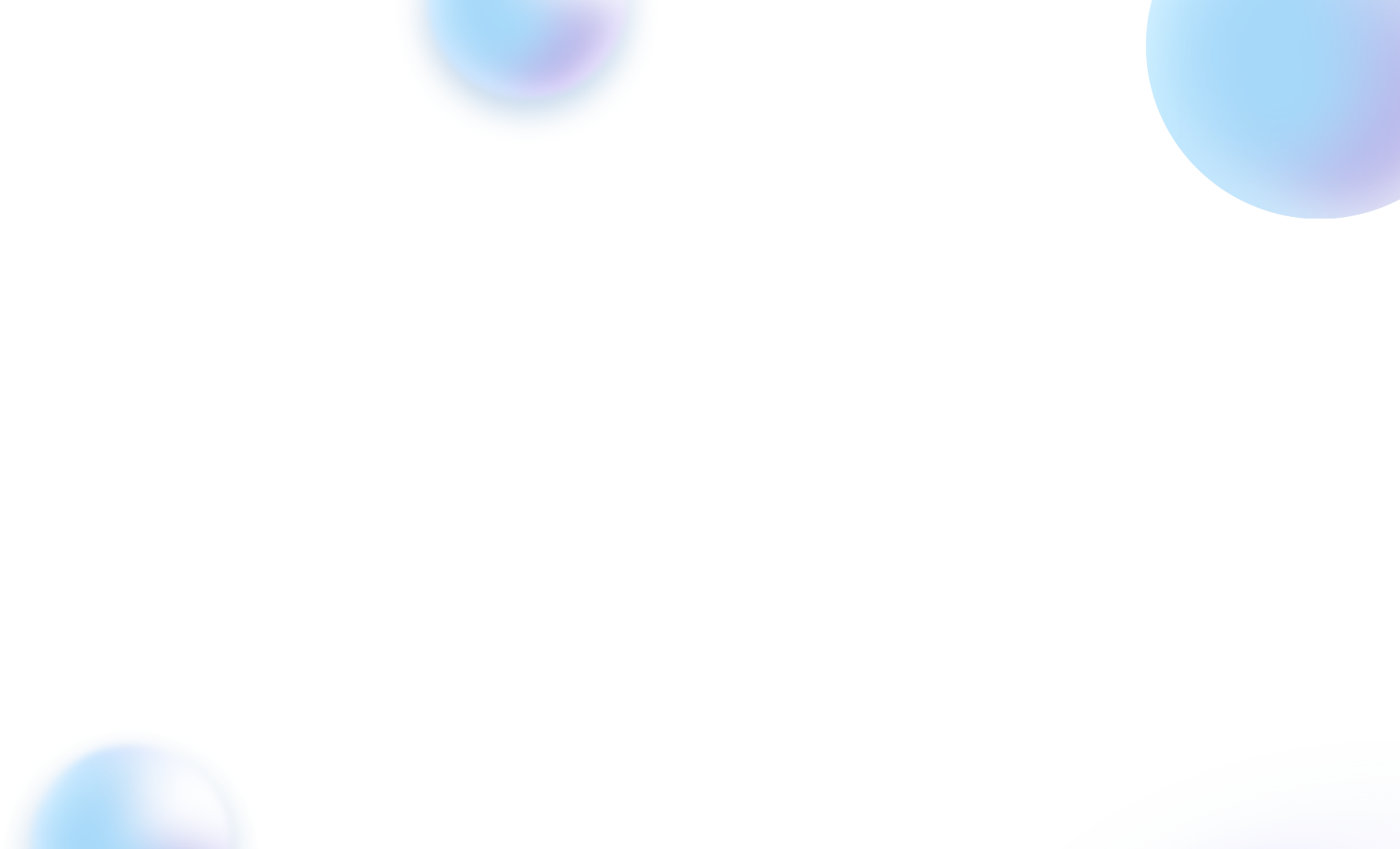 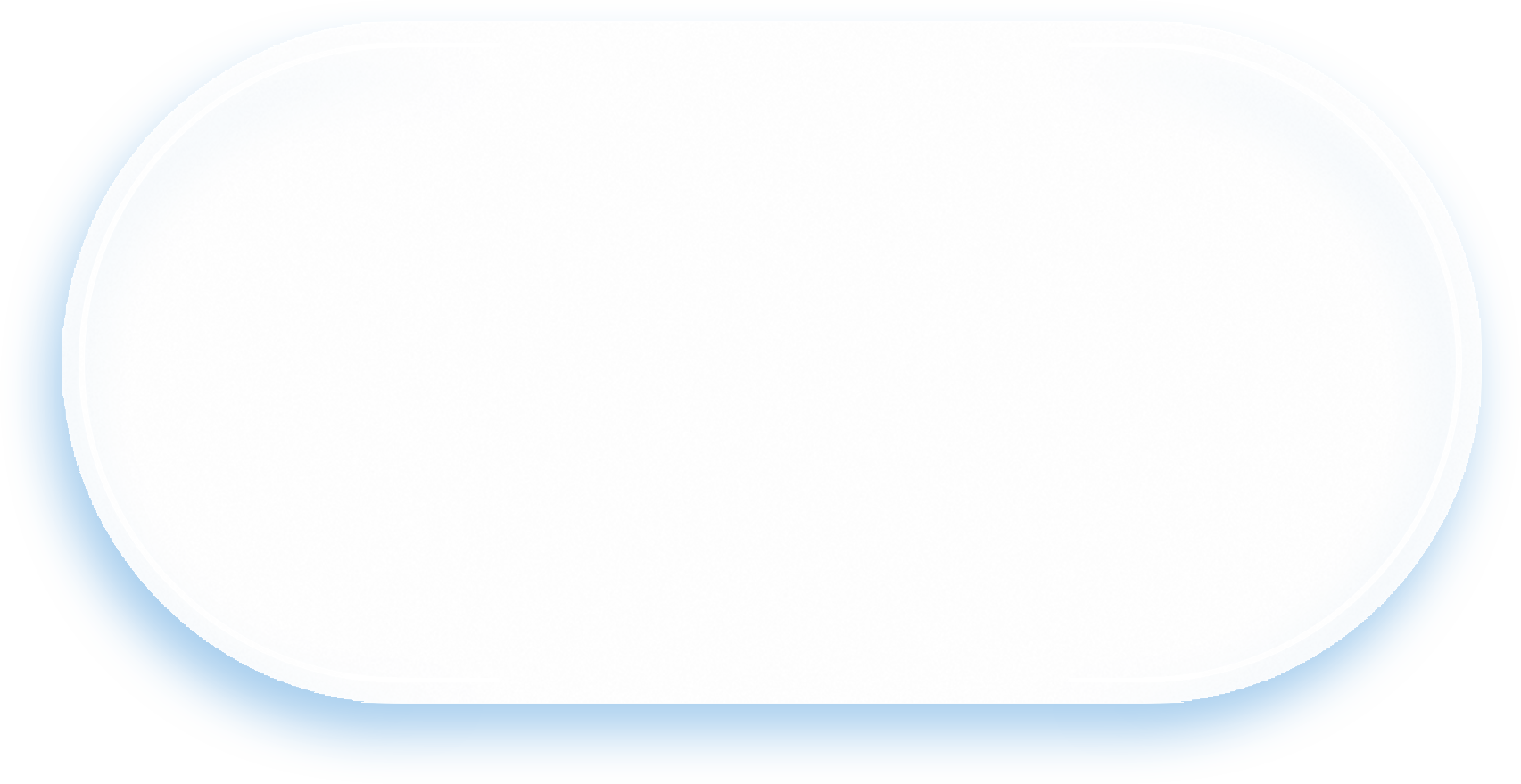 PART THREE
Add title text
Lorem Ipsum is simply dummy text of the printing and typesetting industry. Lorem Ipsum has been the industry's standard dummy
Add title text
Add subtitle text
Add subtitle text
Click here to add content, content to match the title.
Click here to add content, content to match the title.
PART 01
PART 02
PART 04
Add subtitle text
Add subtitle text
PART 03
Click here to add content, content to match the title.
Click here to add content, content to match the title.
Add title text
75%
63%
80%
Add subtitle text
Add subtitle text
Add subtitle text
Click here to add content, content to match the title.
Click here to add content, content to match the title.
Click here to add content, content to match the title.
Add title text
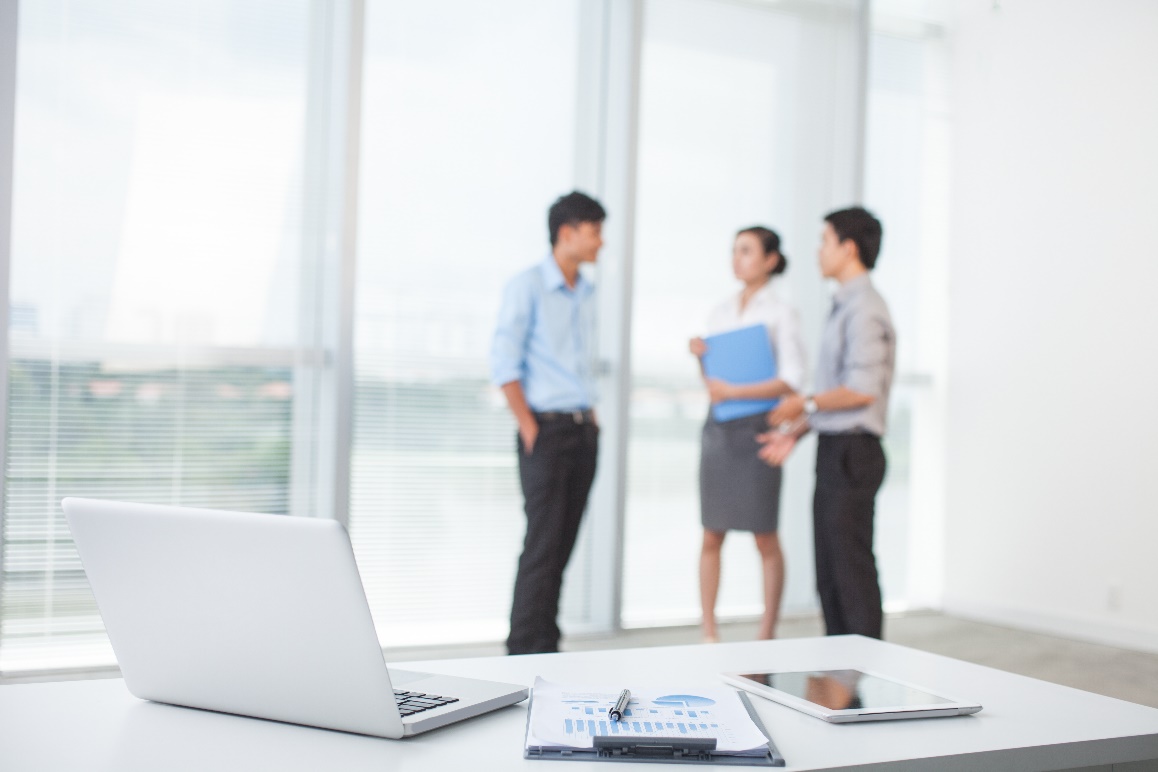 Add subtitle text
Click here to add content, content to match the title. 

Click here to add content, content to match the title.
Add Subtitle
Add title text
Add subtitle text
Add subtitle text
1
2
Click here to add content, content to match the title.
Click here to add content, content to match the title.
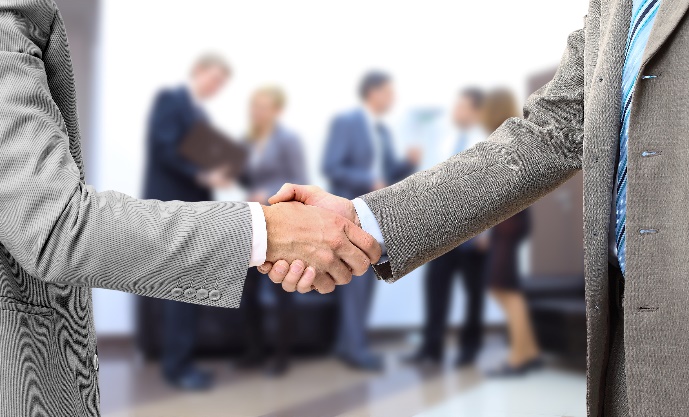 Add subtitle text
Add subtitle text
3
4
Click here to add content, content to match the title.
Click here to add content, content to match the title.
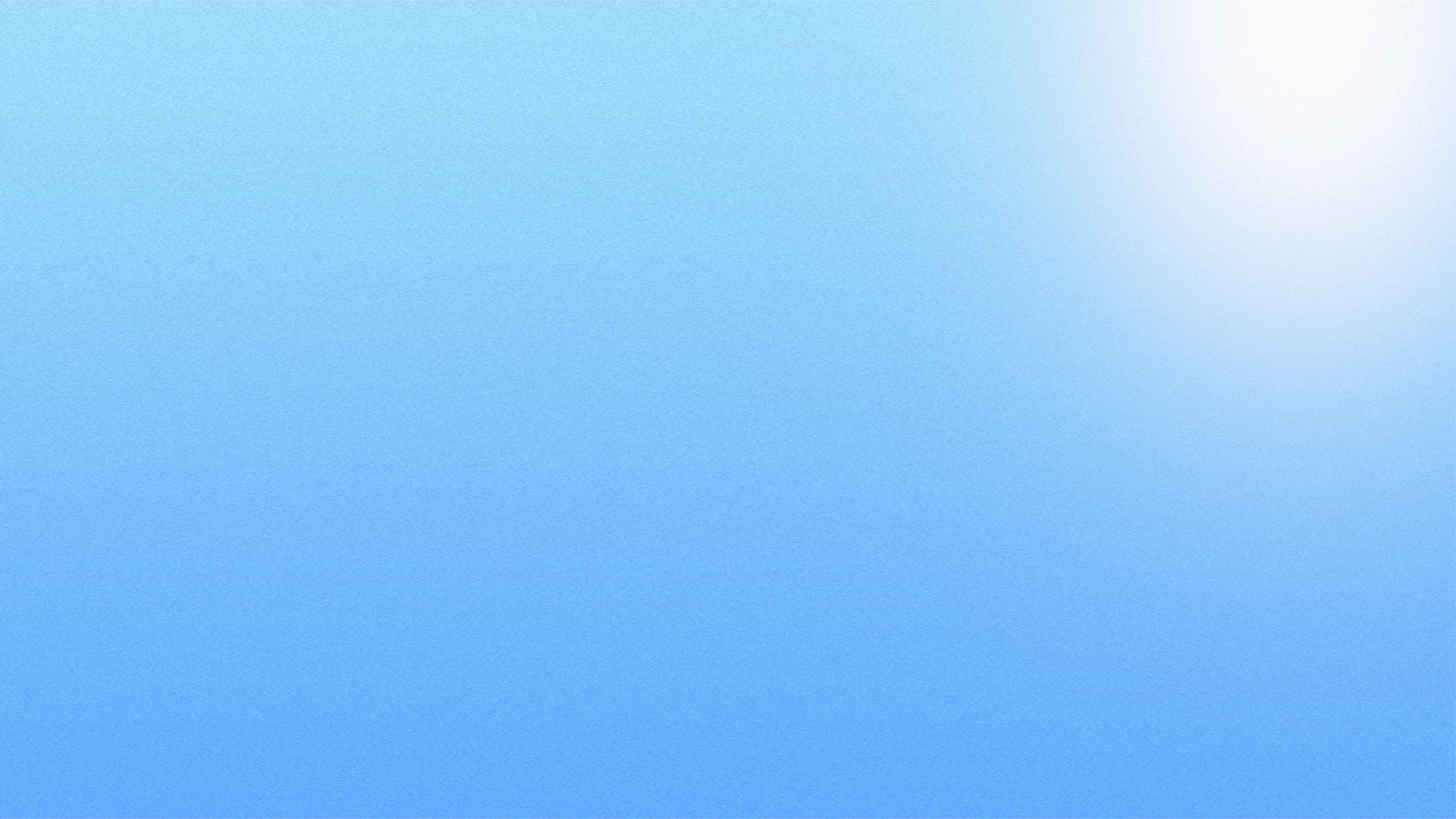 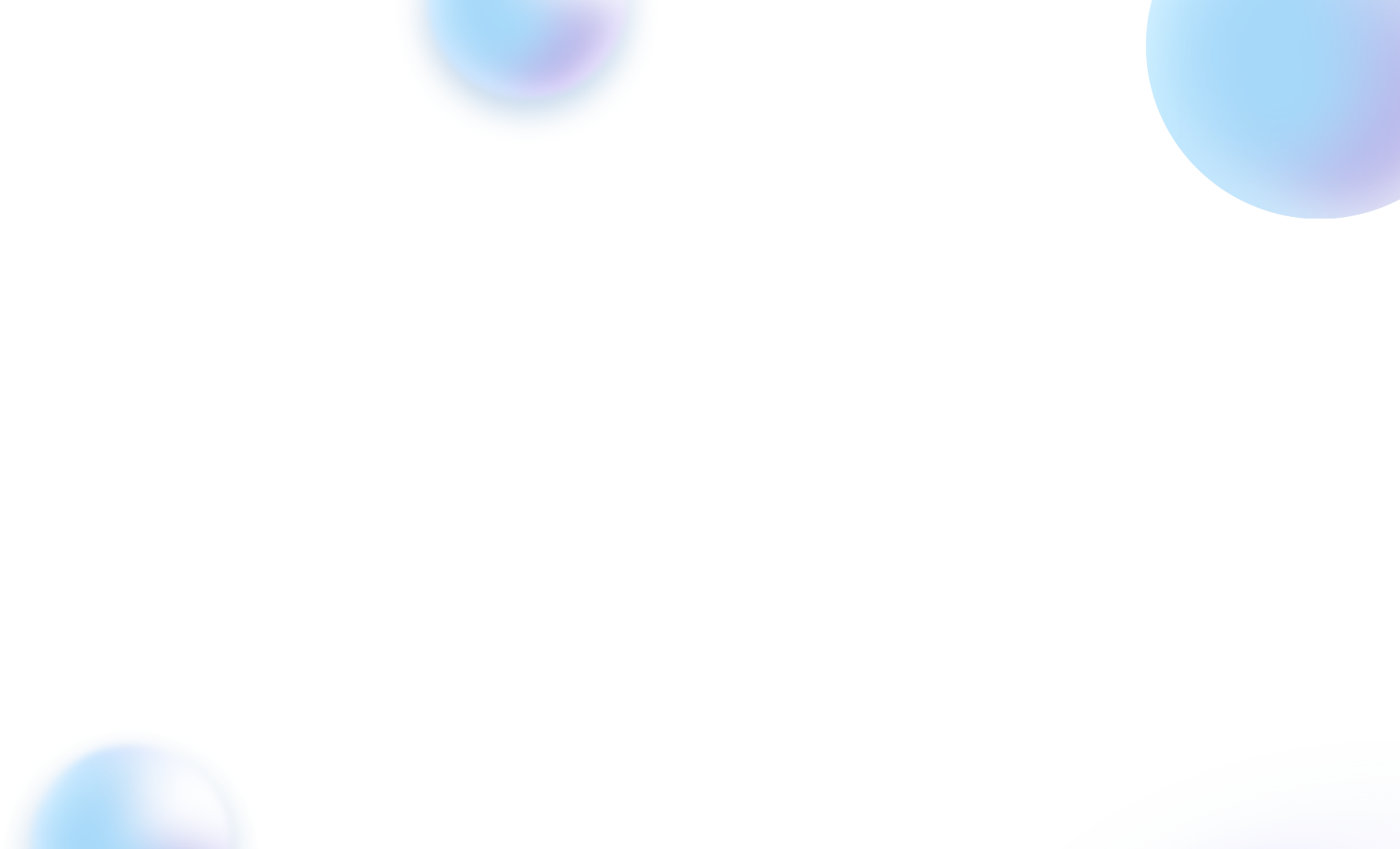 砥砺前行-超越自我
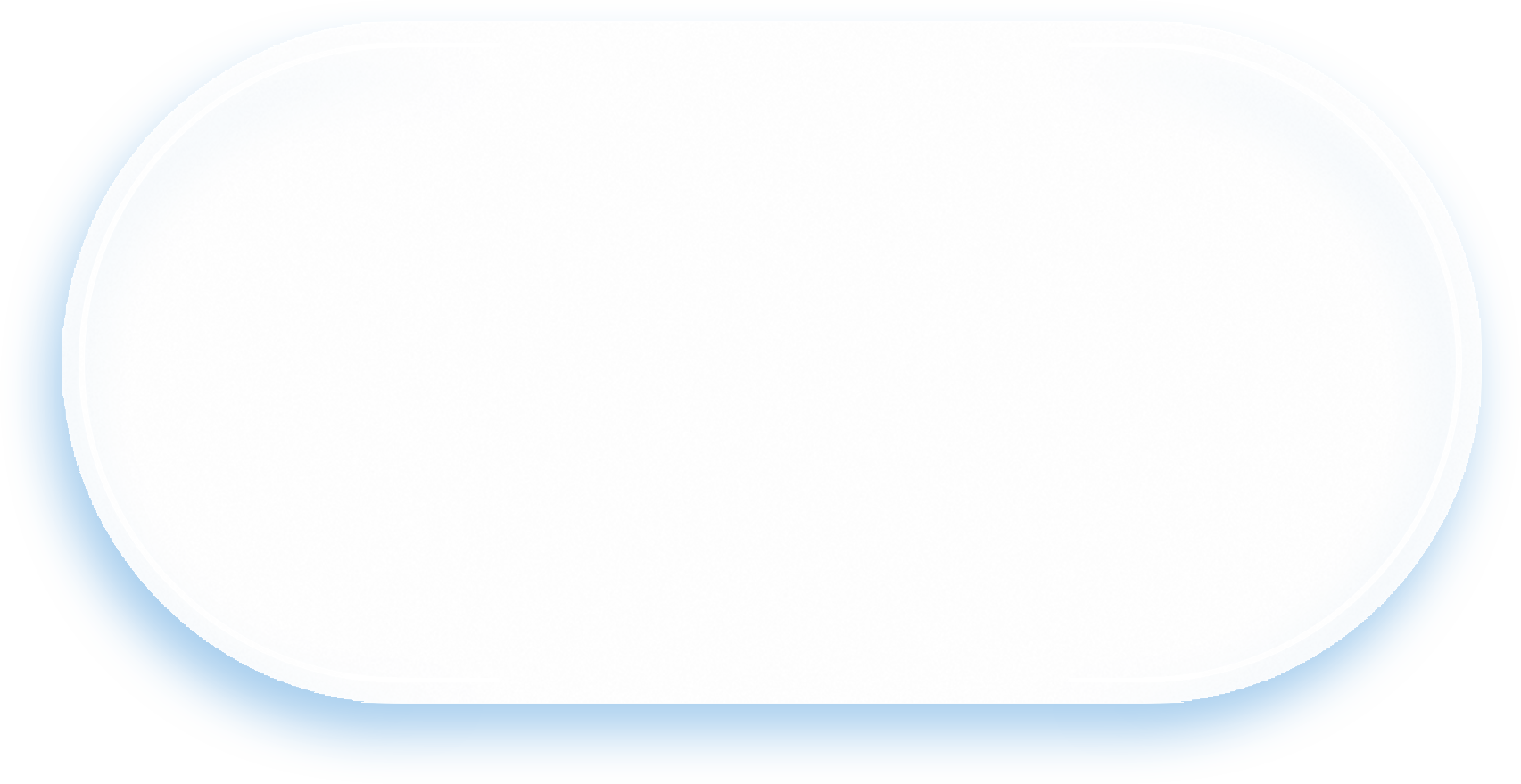 PART FOUR
Add title text
Lorem Ipsum is simply dummy text of the printing and typesetting industry. Lorem Ipsum has been the industry's standard dummy
Add subtitle text
Add subtitle text
Add subtitle text
Click here to add content, content to match the title.
Click here to add content, content to match the title.
Click here to add content, content to match the title.
Add title text
Add title text
Add title text
+
Click here to add content, content to match the title.
Add title text
+
Click here to add content, content to match the title.
Add title text
-
Click here to add content, content to match the title.
Add title text
80%
95%
75%
Click here to add content, content to match the title.
Click here to add content, content to match the title.
Click here to add content, content to match the title.
Click here to add content, content to match the title. Click here to add content, content to match the title.
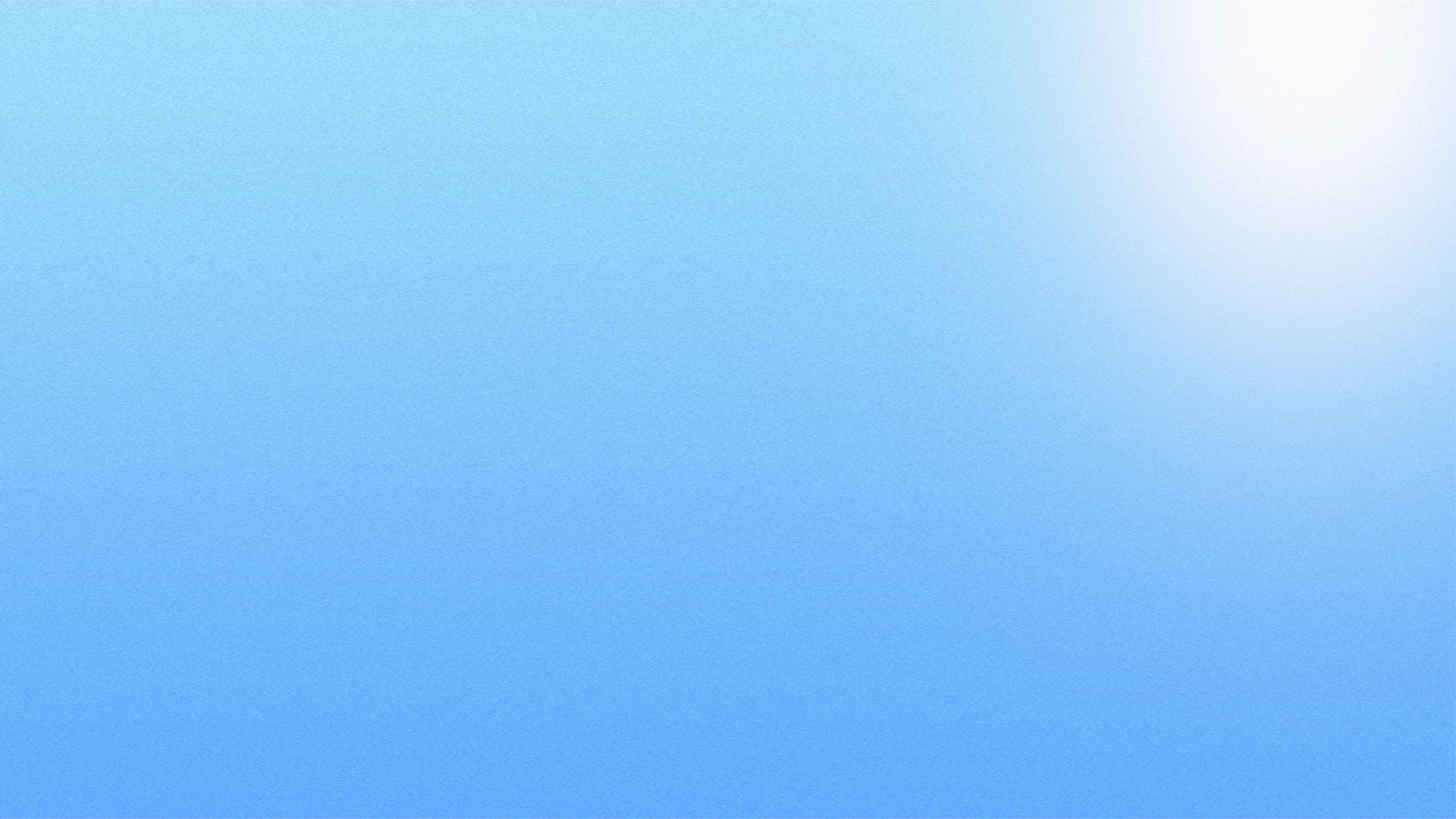 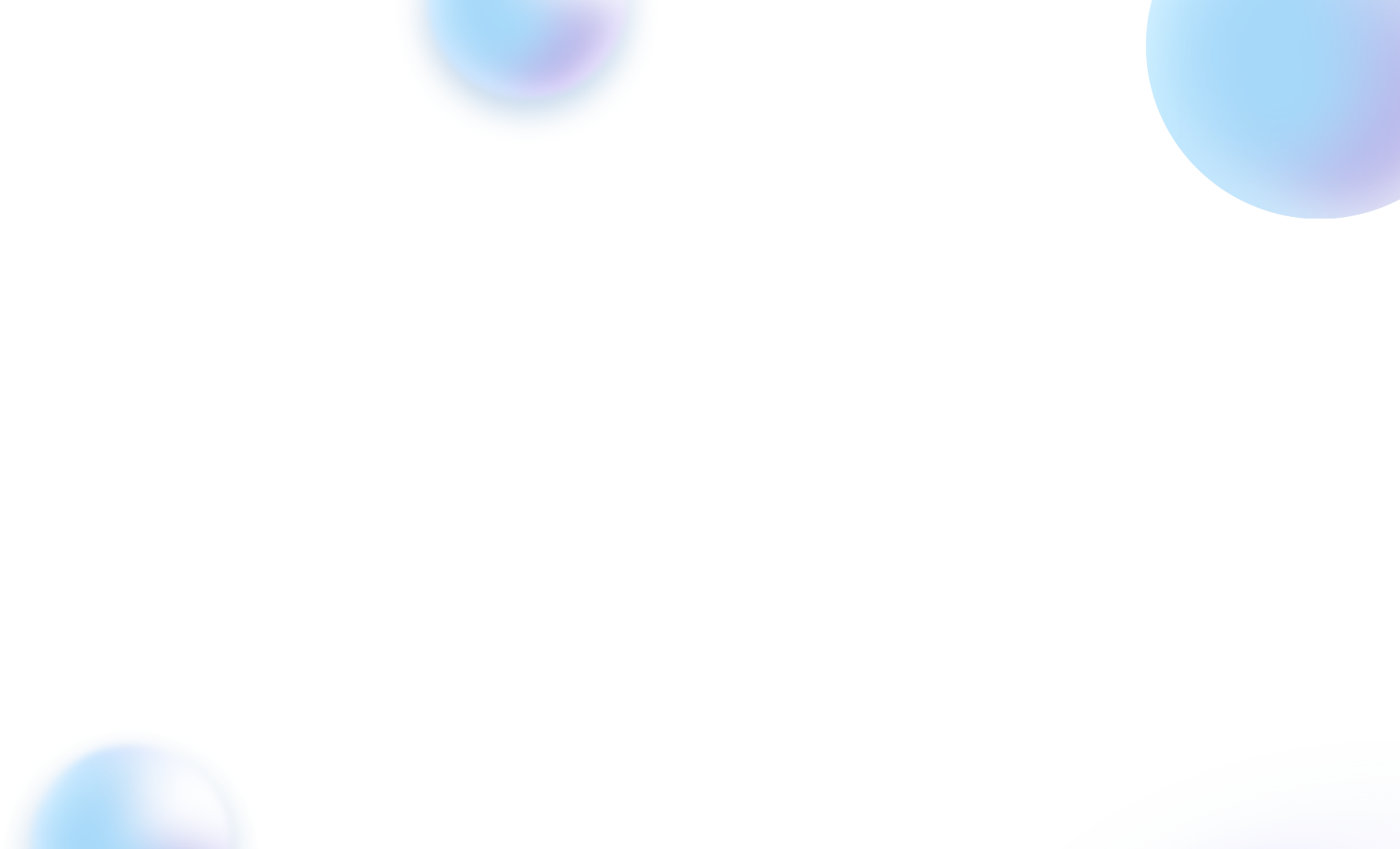 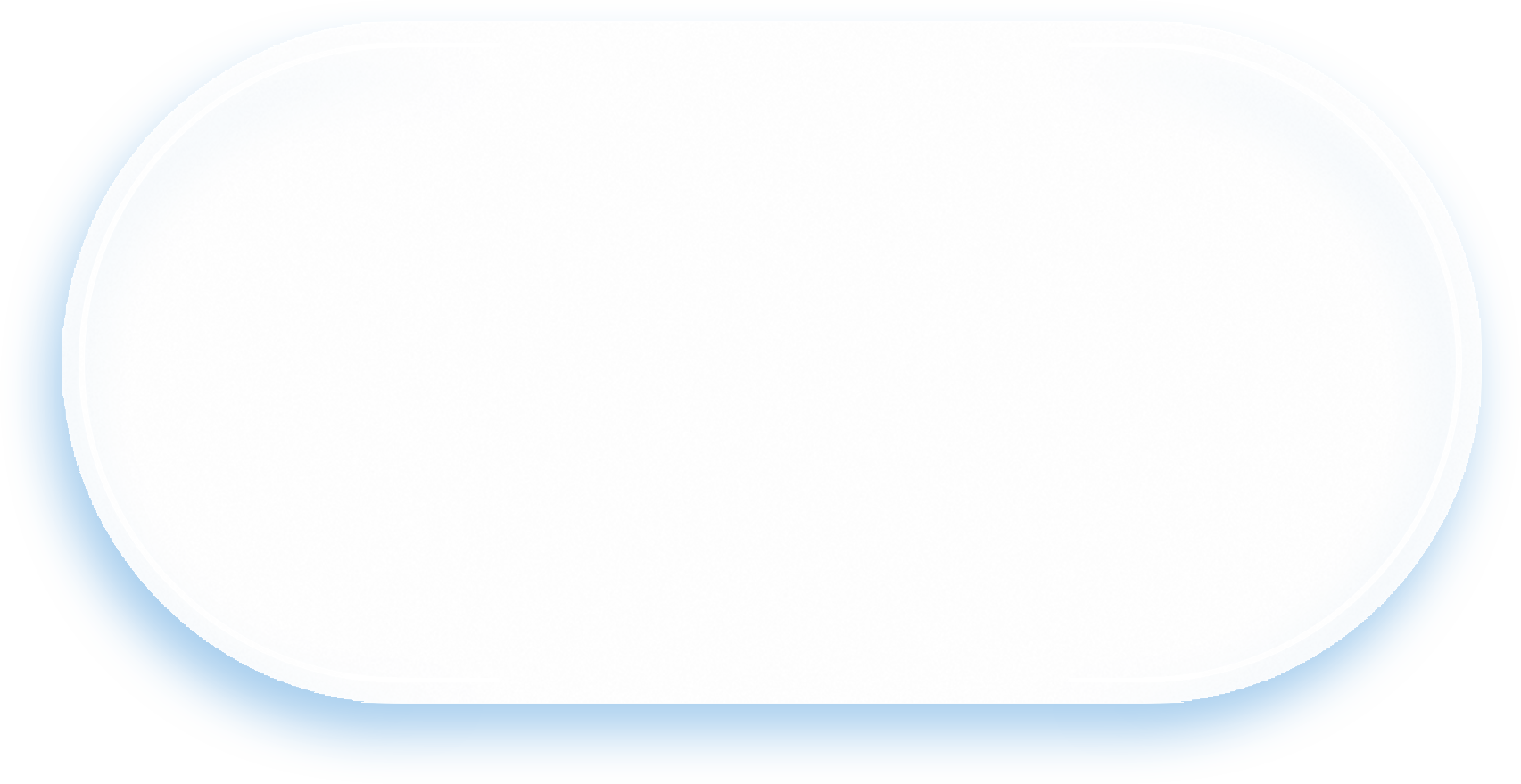 LOGO
BUSINESS REPORT
THANK YOU
Insert the Subtitle of Your Presentation
Time ：202X
Report ：ppt7
We respect your valuable time with freeppt7!
If you have any questions, please reach us
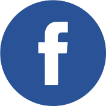 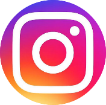 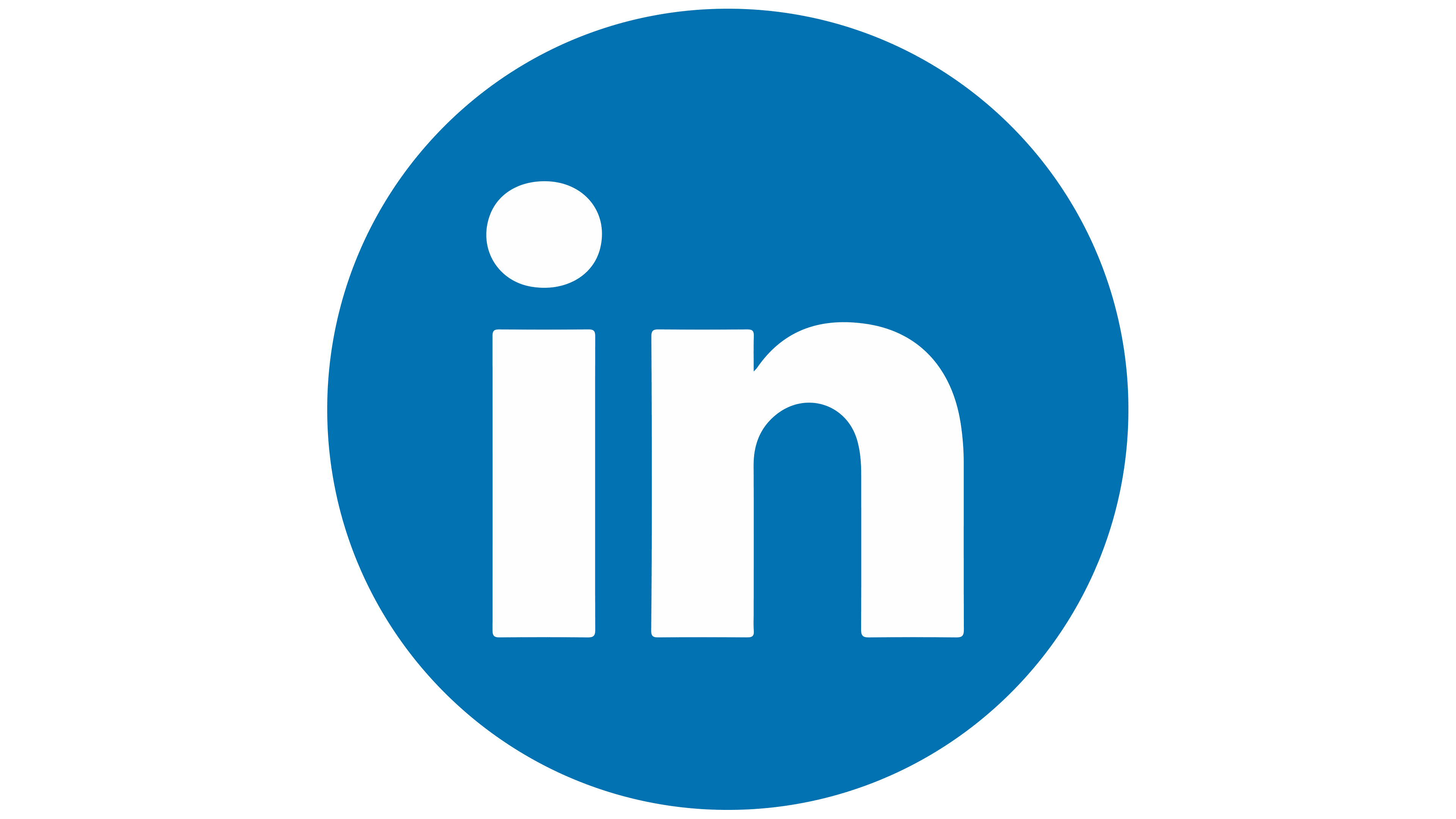 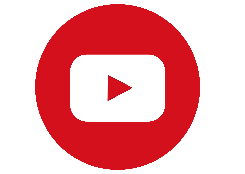 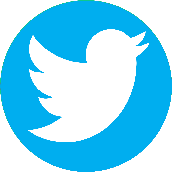 Do you have a design request, please visit our redesign page.
CREDIT: Freeppt7.com created this PowerPoint template.
Let this slide be kept for attribution.
www.freeppt7.com